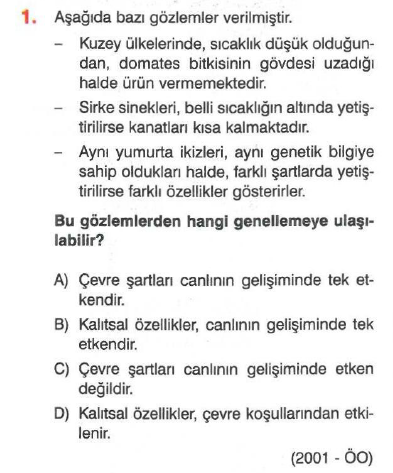 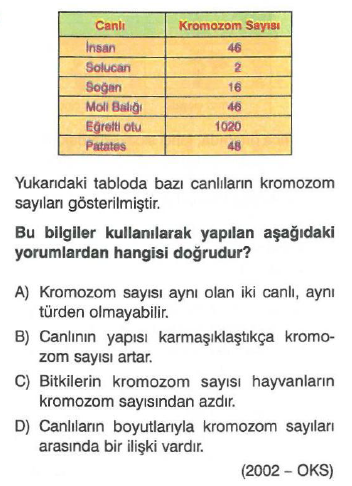 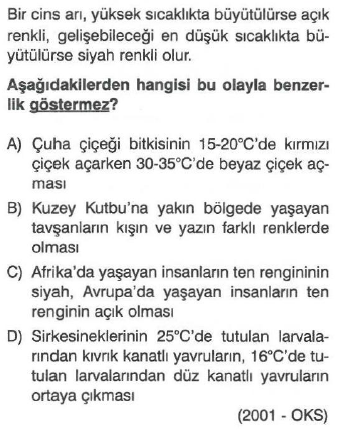 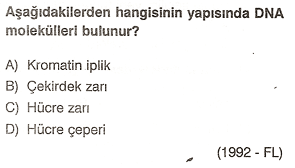 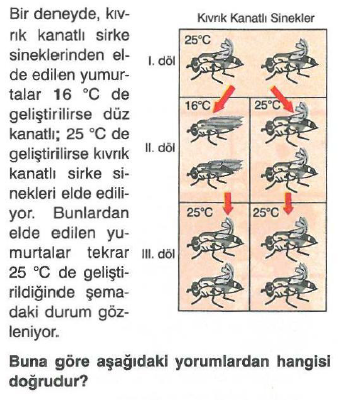 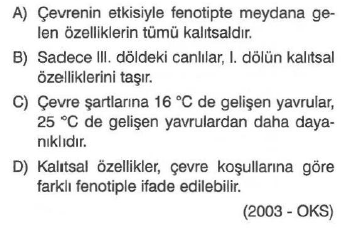 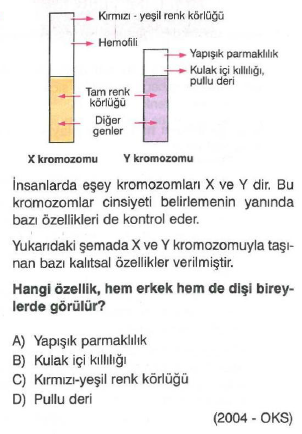 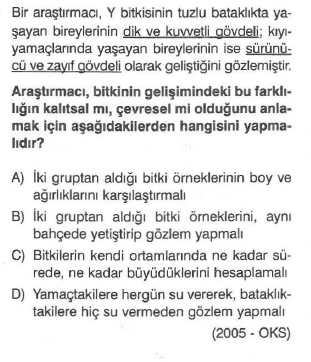 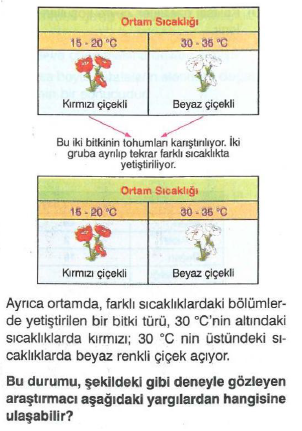 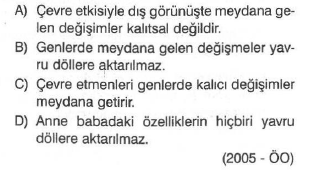 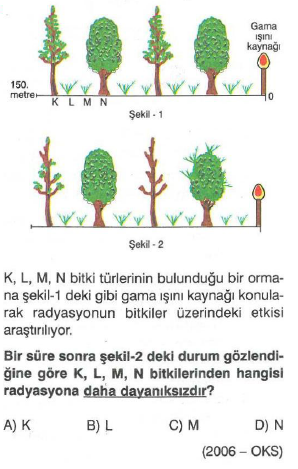 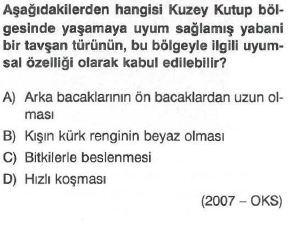 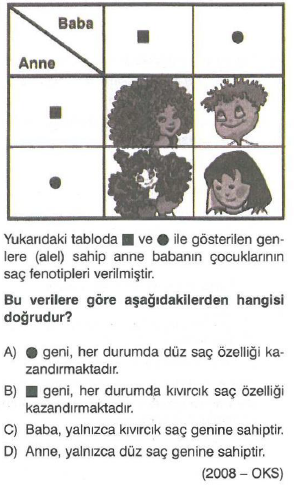 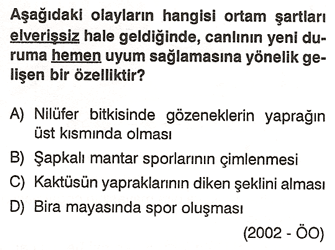 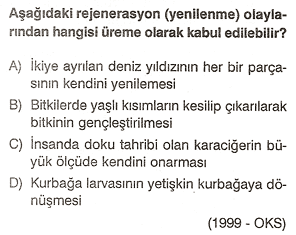 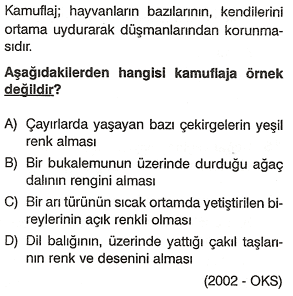 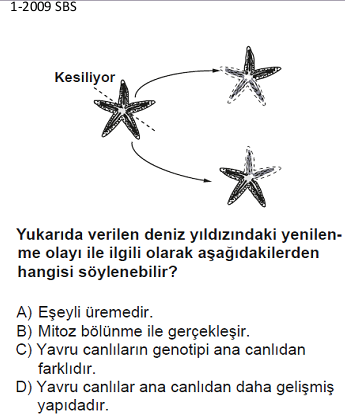 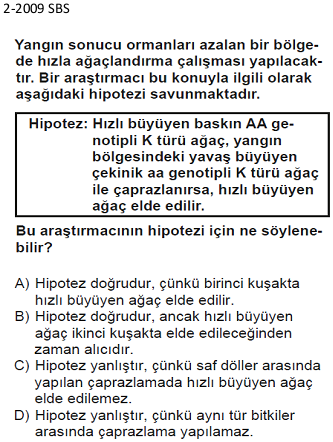 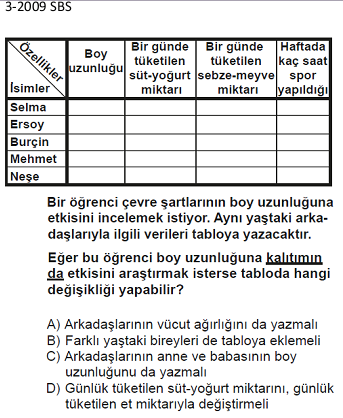 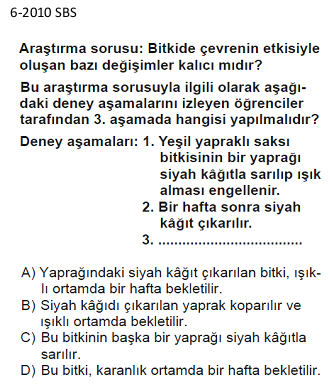 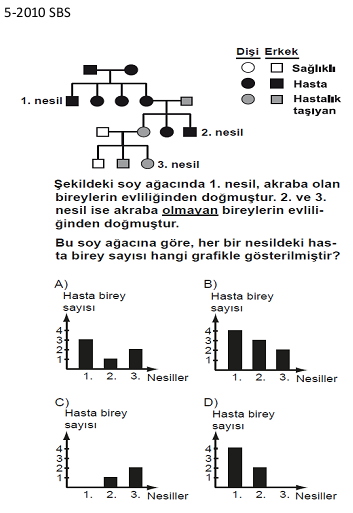 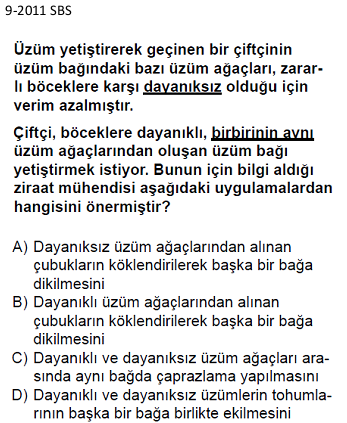 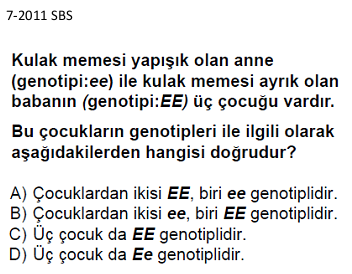 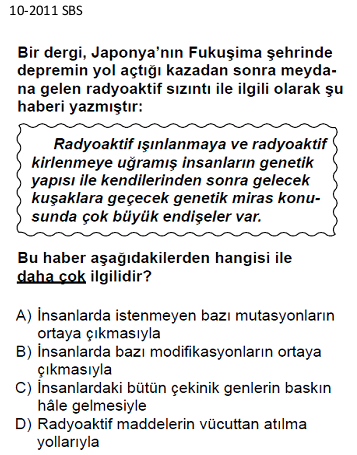 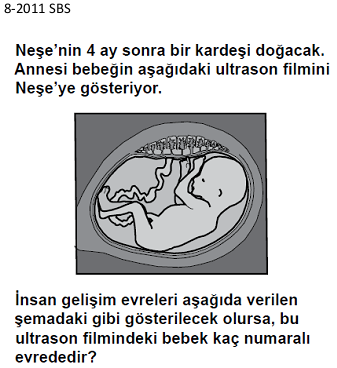 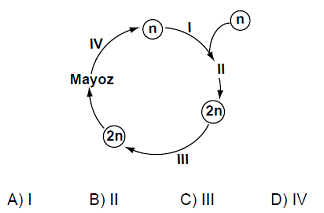 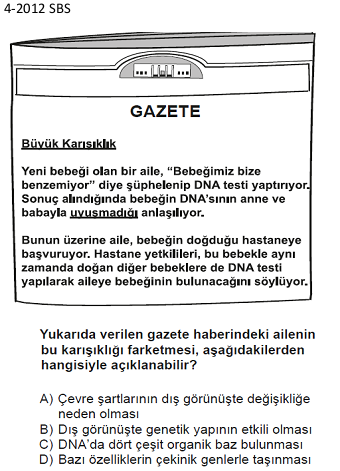 2010 SBS
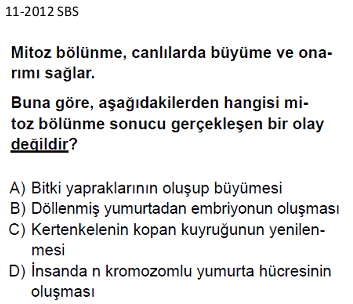 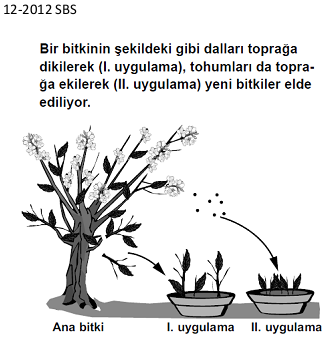 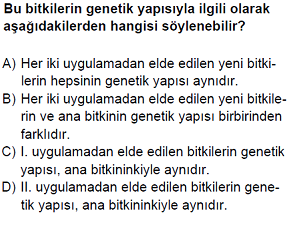 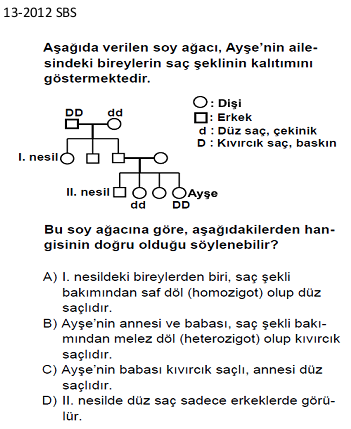 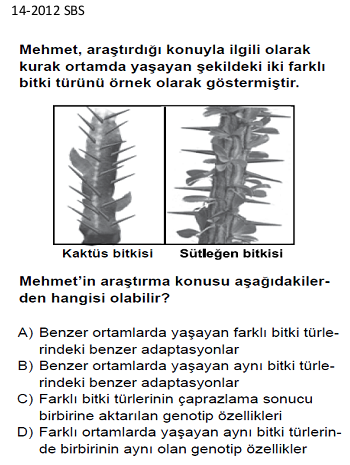 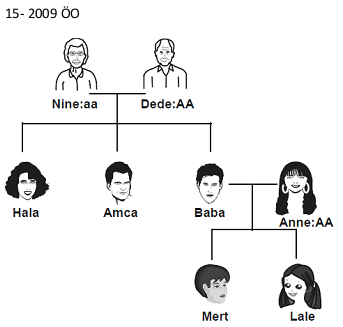 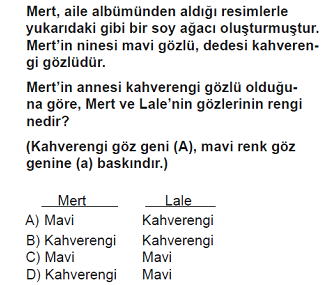 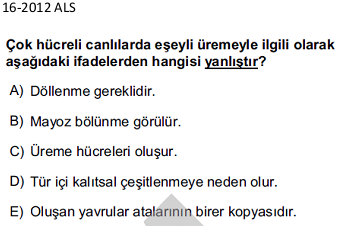 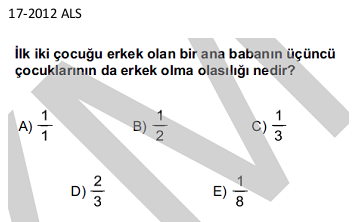 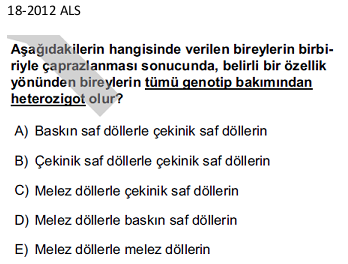 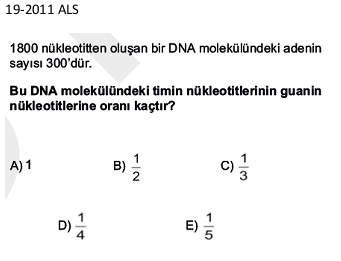 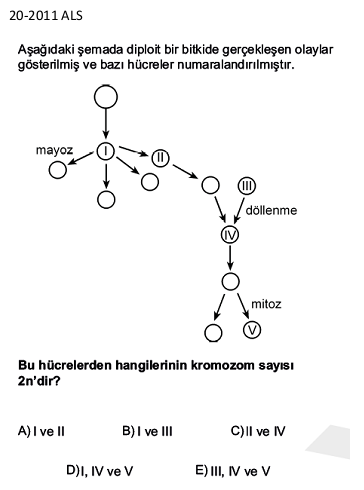 2013 ALS
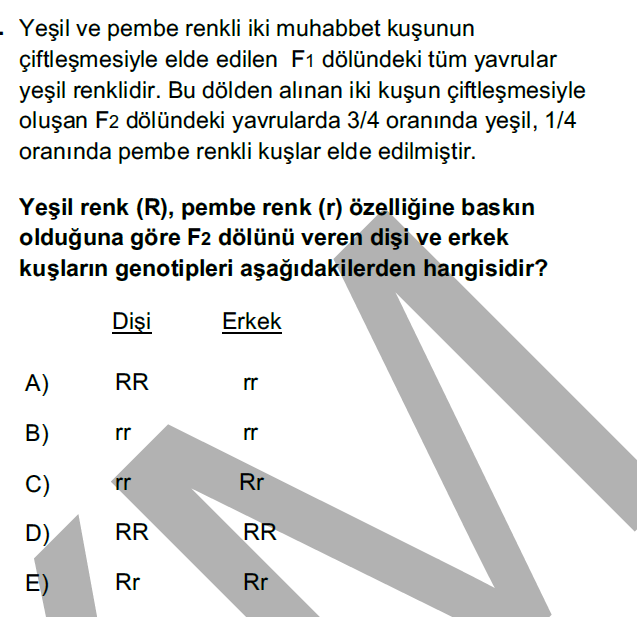 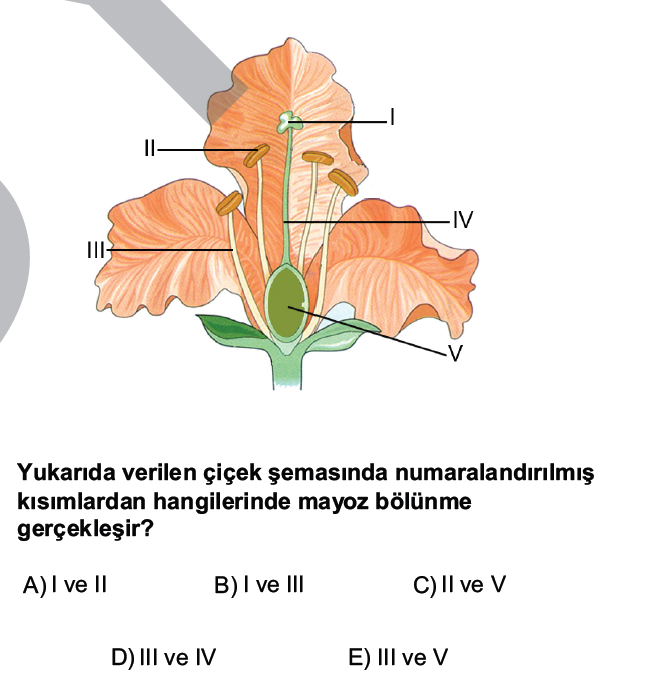 2013 ALS
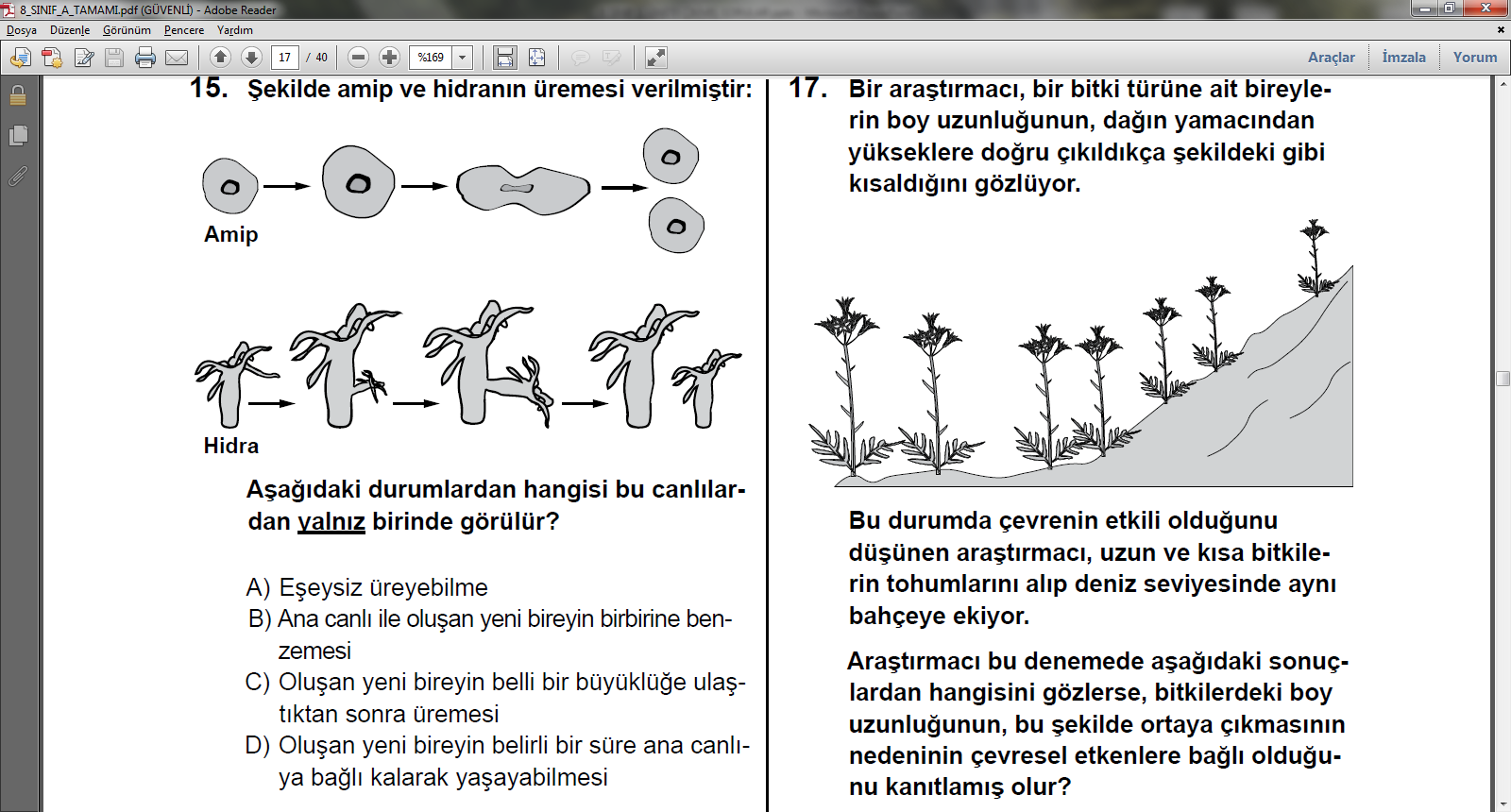 2013 SBS
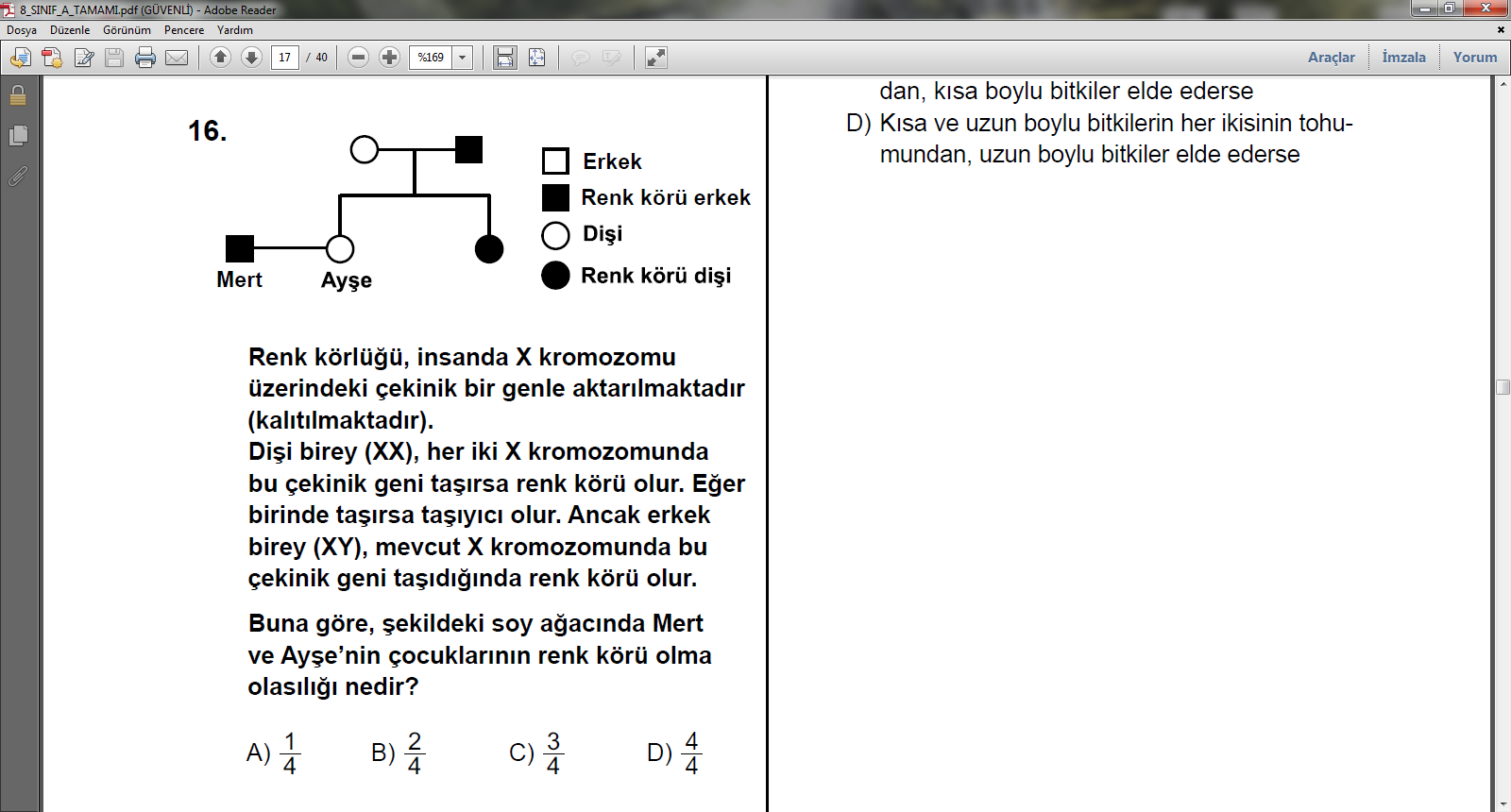 2013 SBS
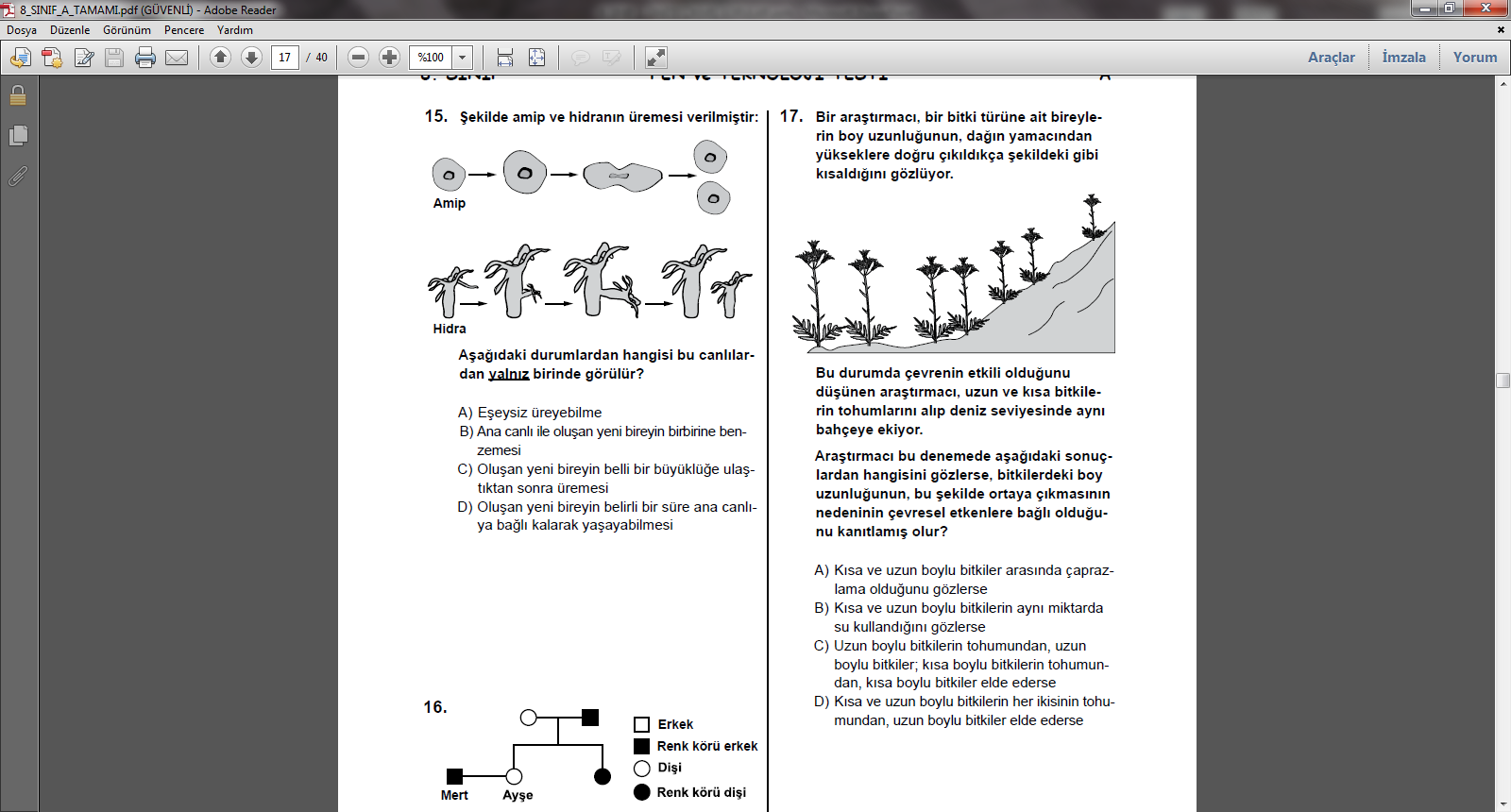 2013 SBS
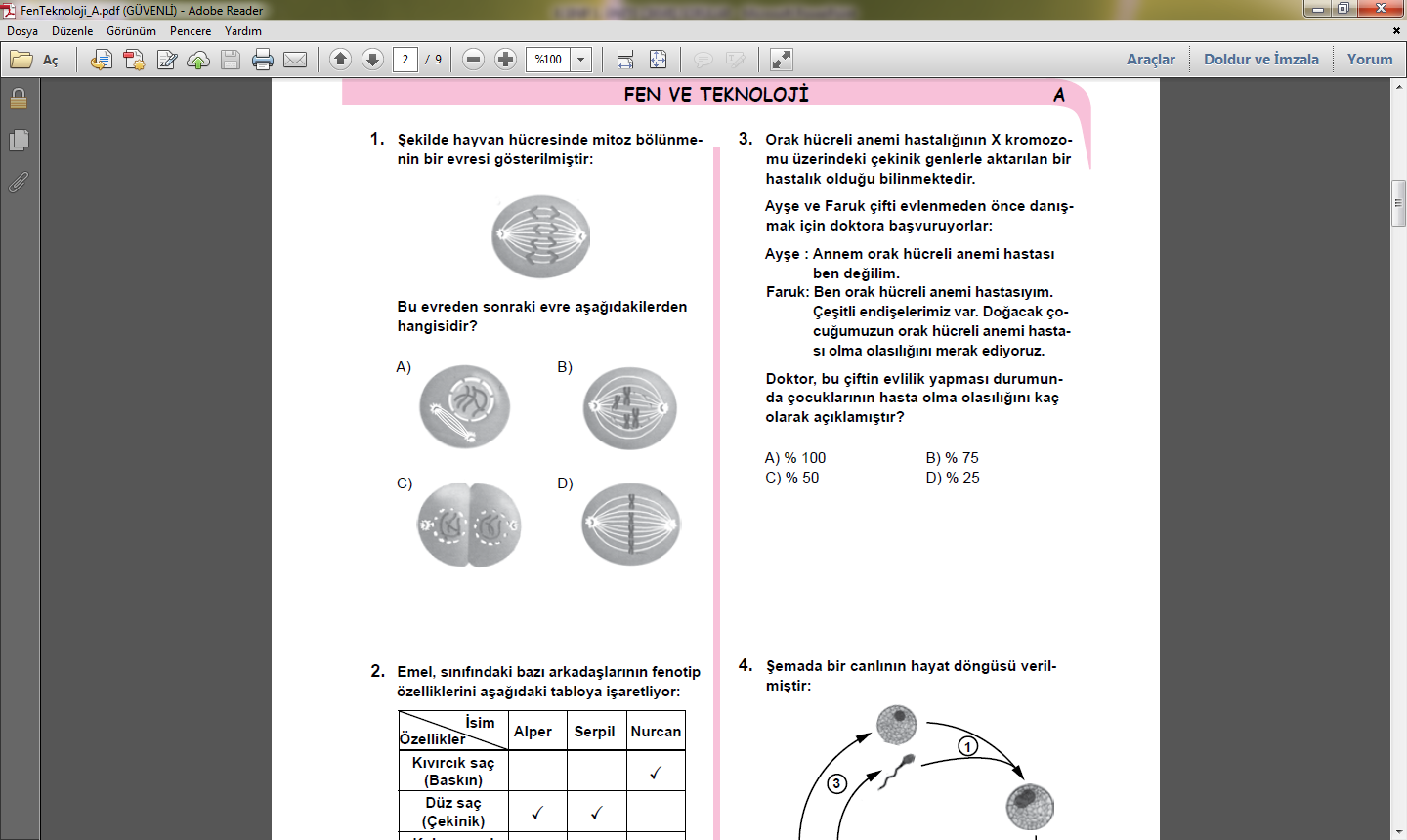 TEOG 2013
 KASIM
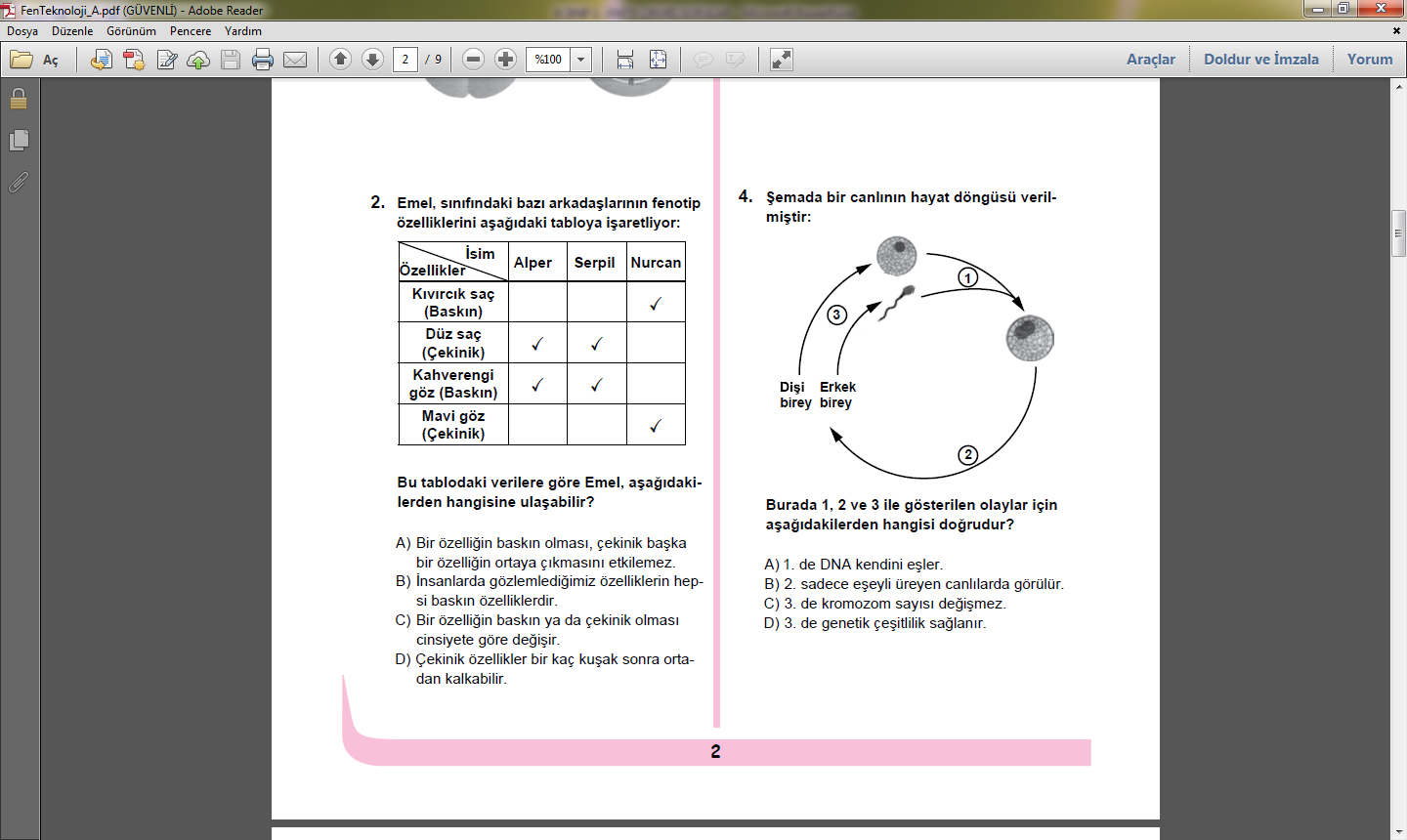 TEOG 2013
 KASIM
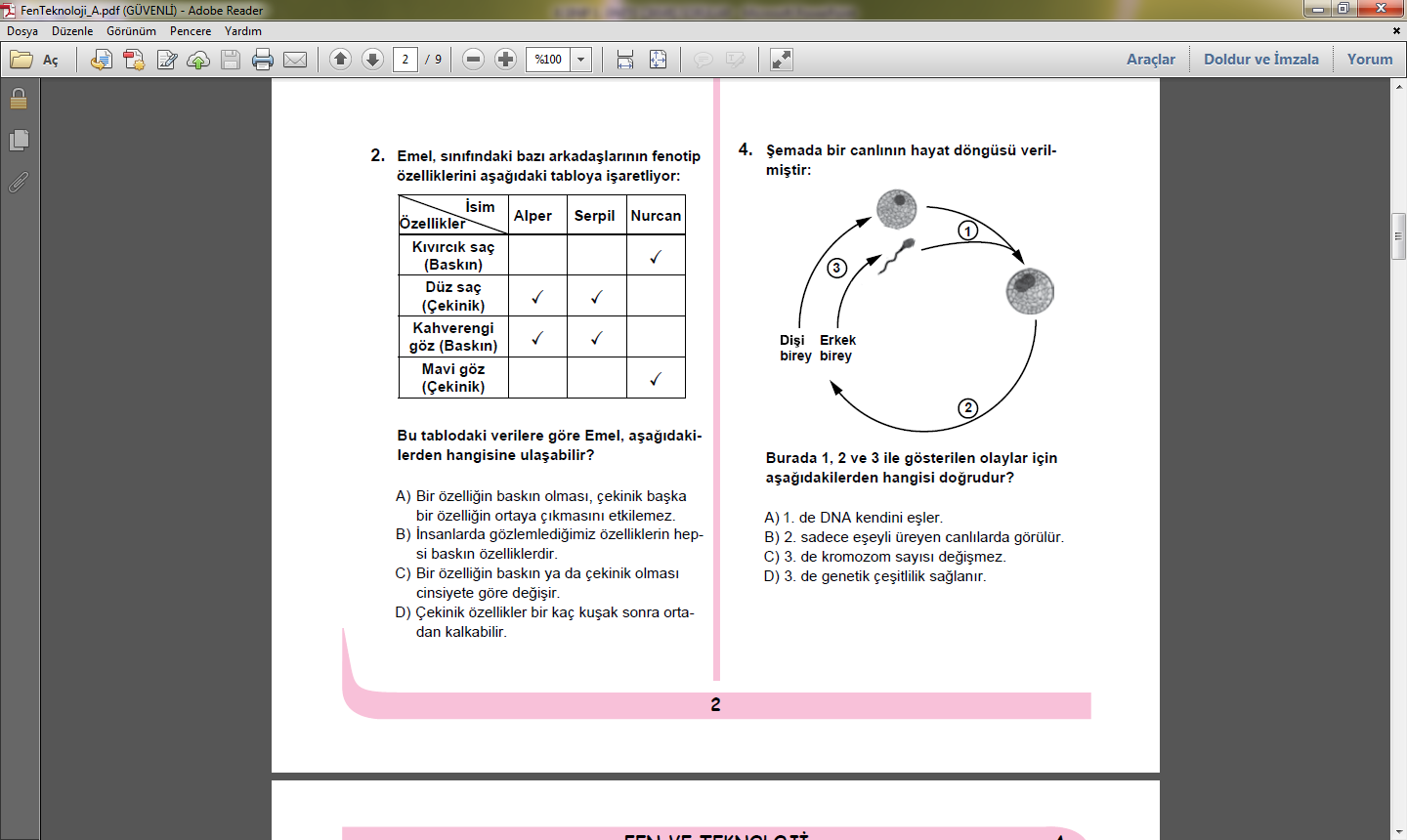 TEOG 2013
 KASIM
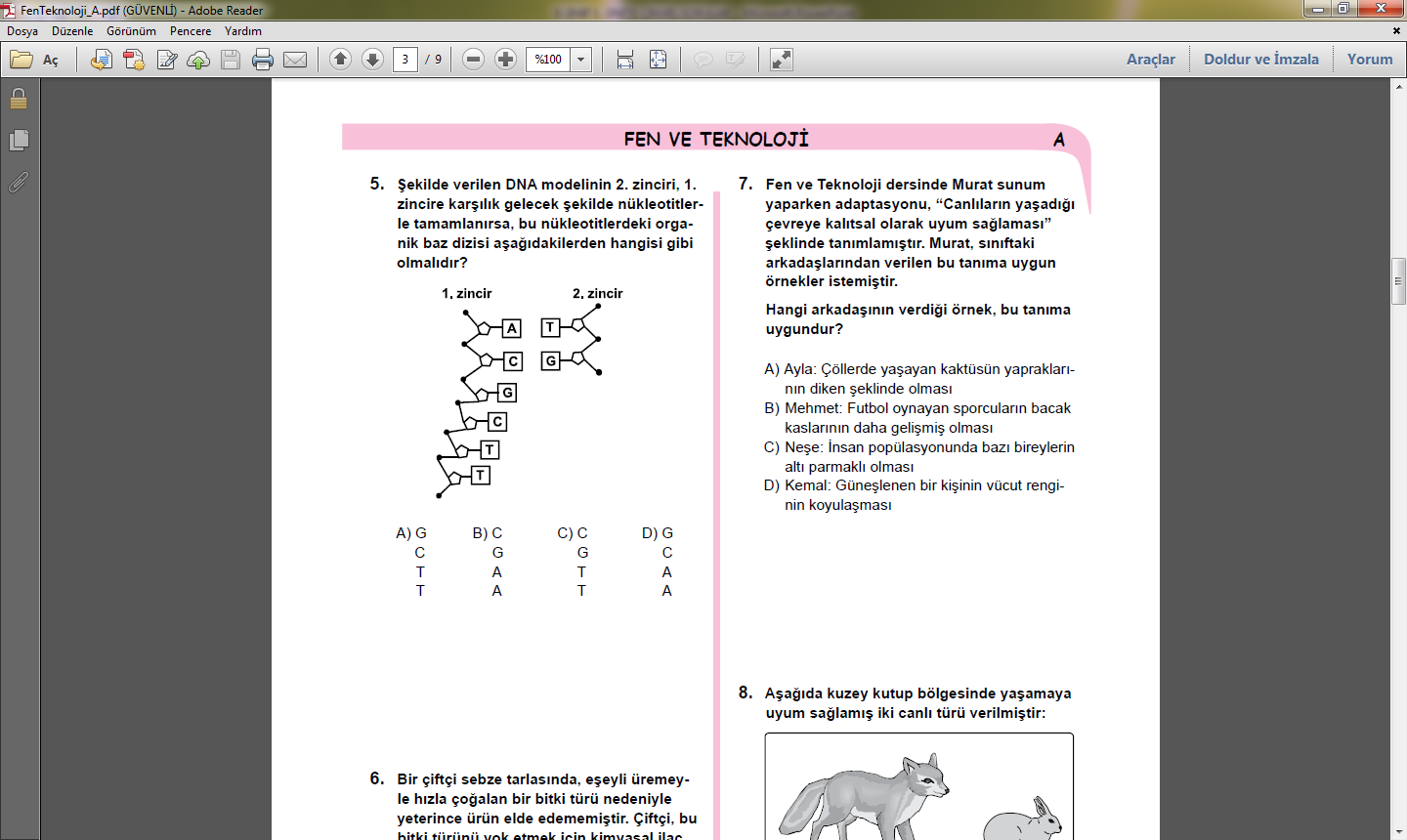 TEOG 2013
 KASIM
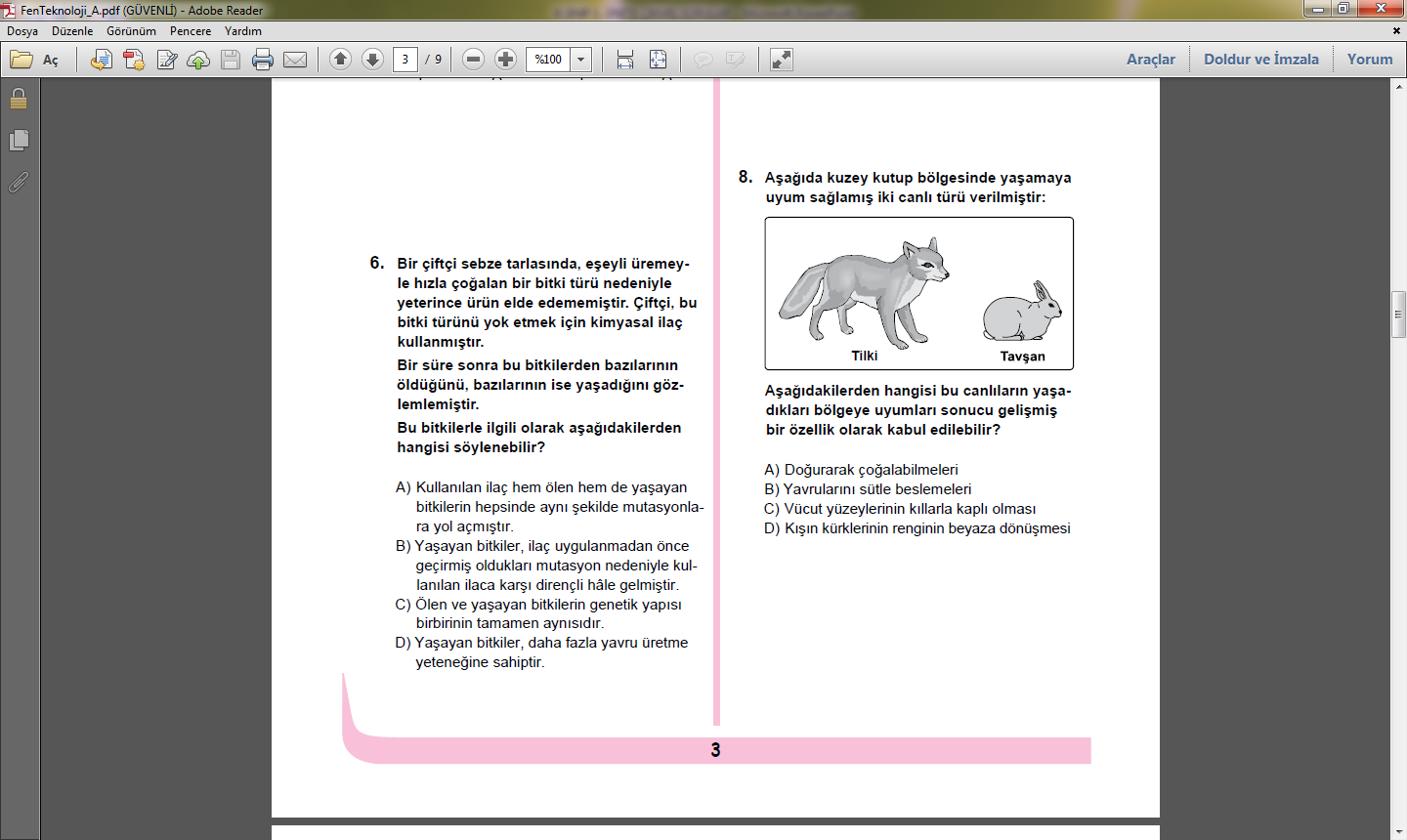 TEOG 2013
 KASIM
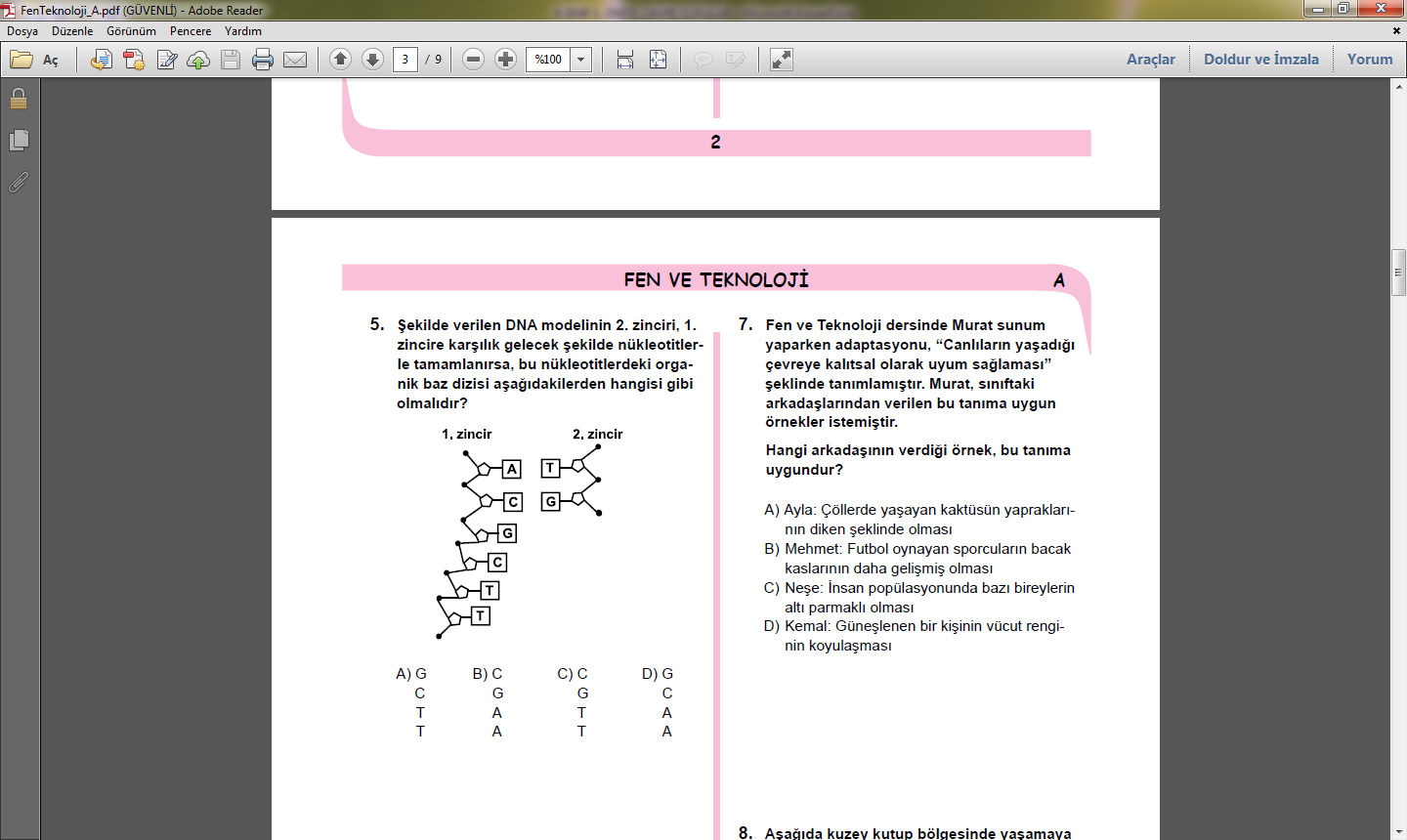 TEOG 2013
 KASIM
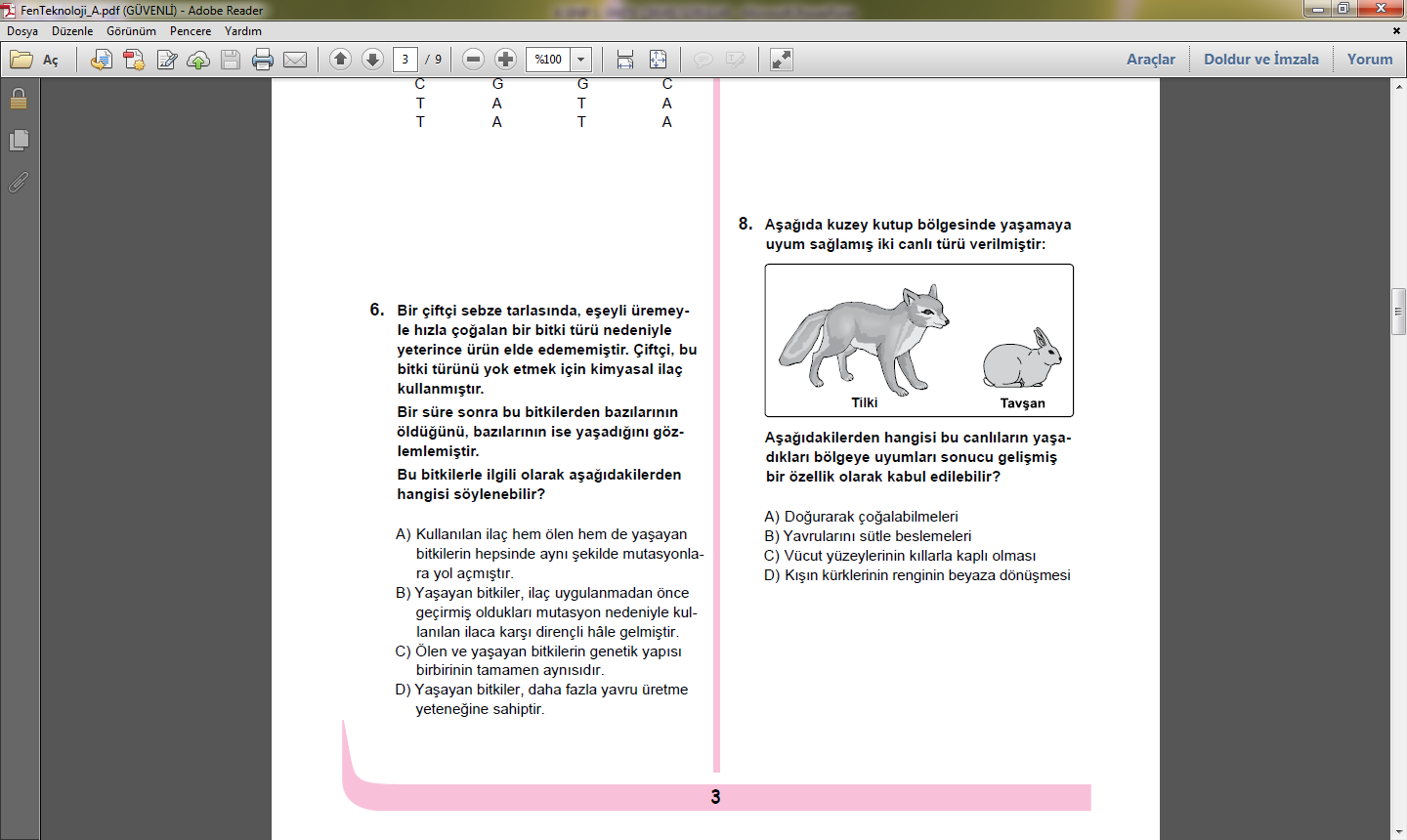 TEOG 2013
 KASIM
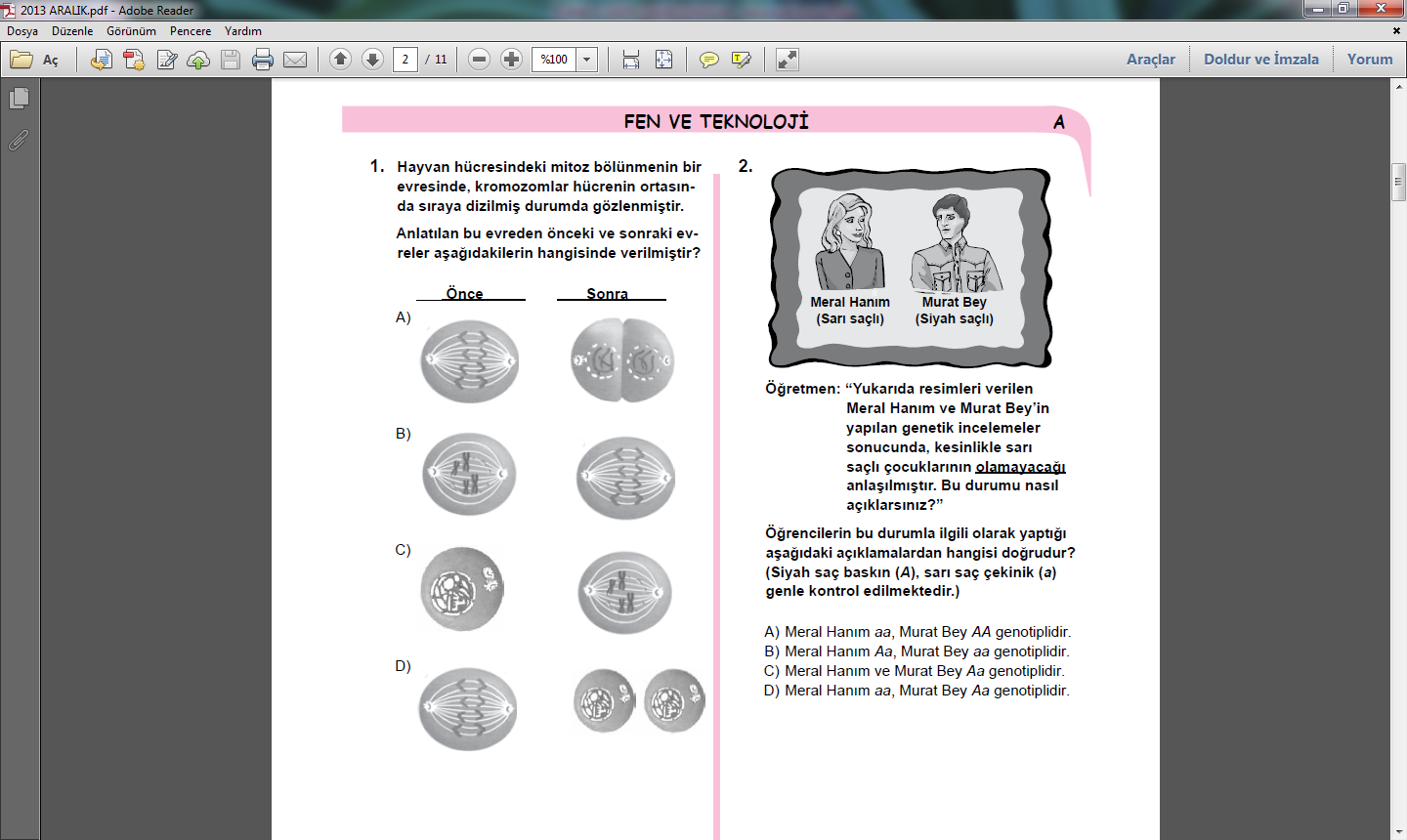 TEOG 2013
 ARALIK
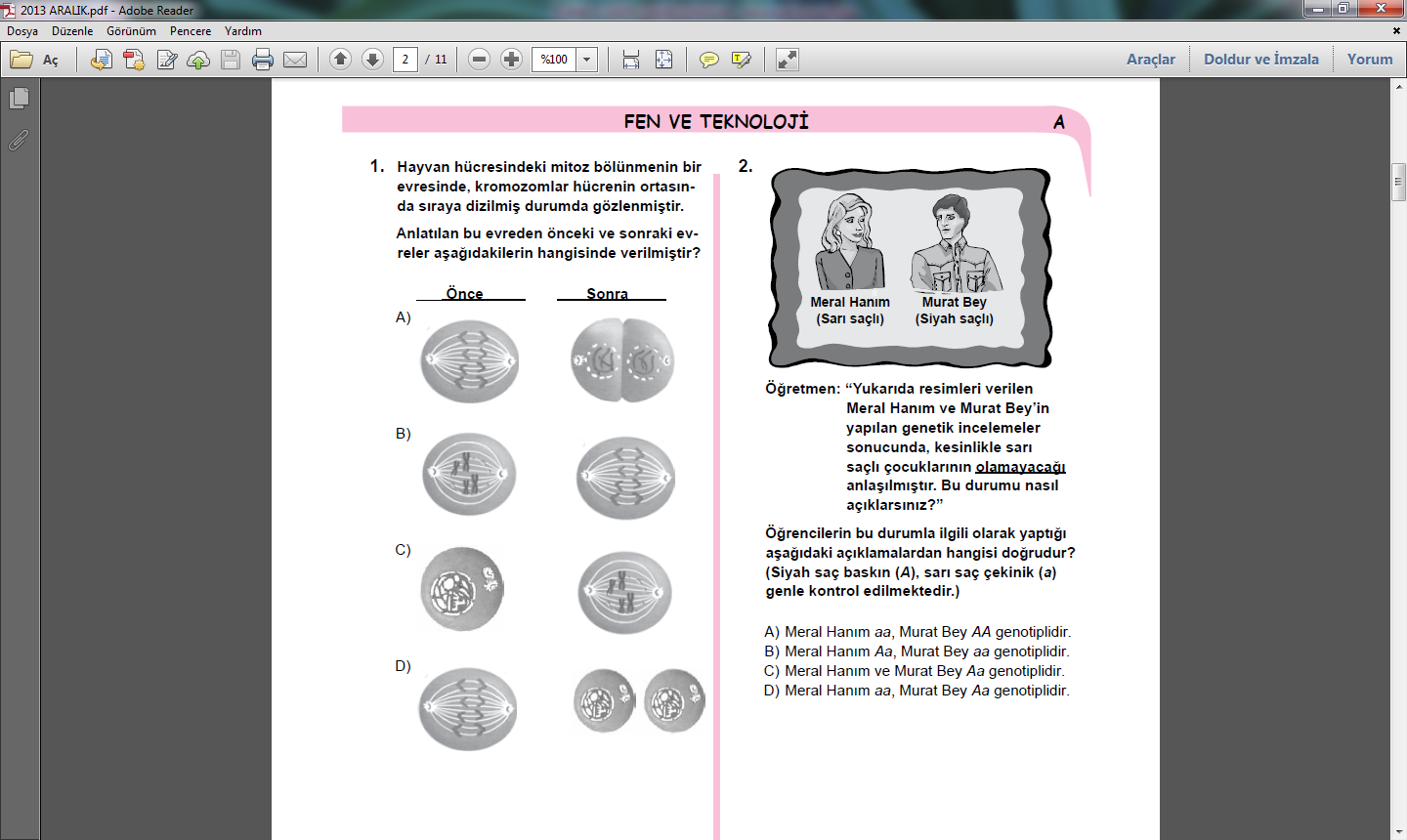 TEOG 2013
 ARALIK
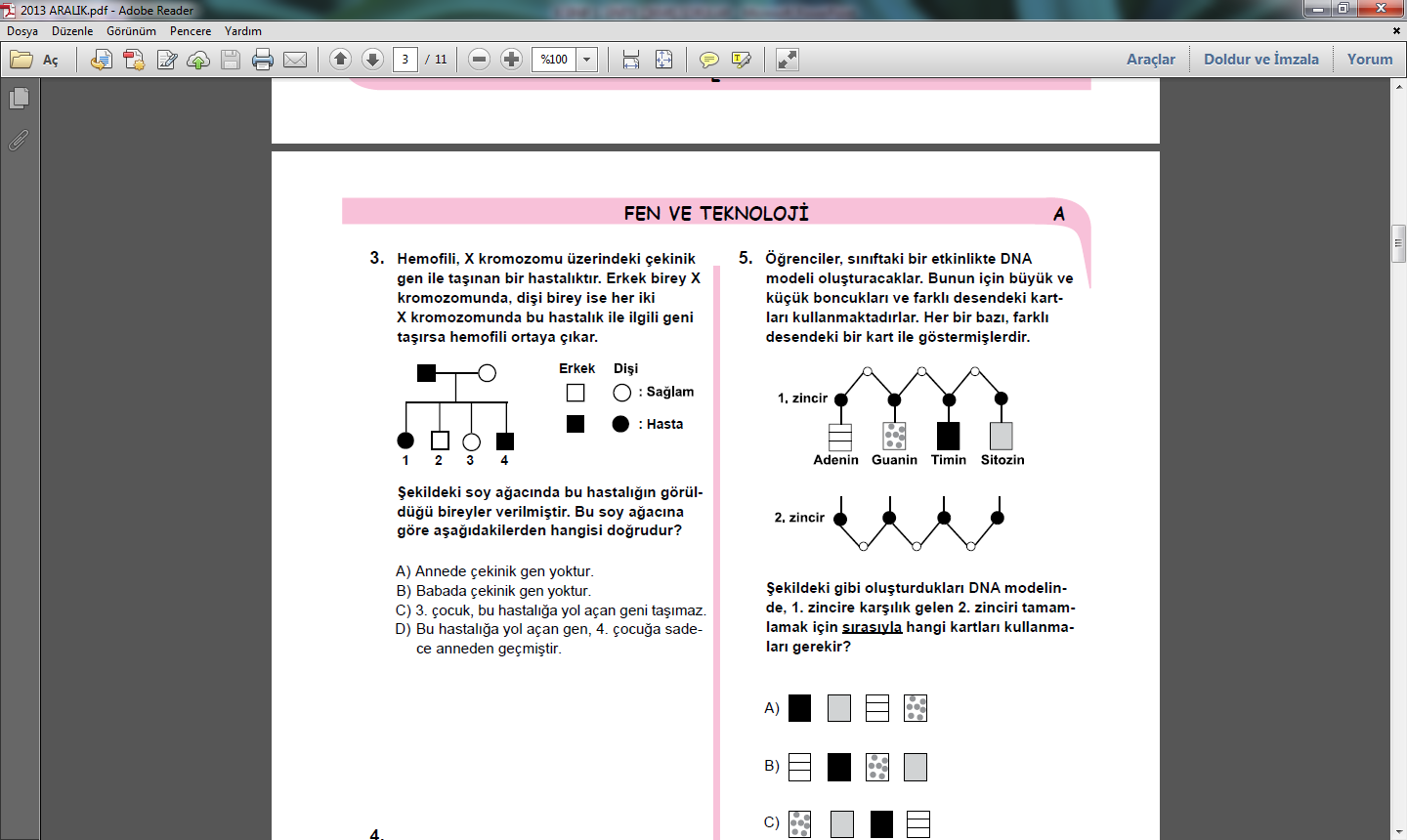 TEOG 2013
 ARALIK
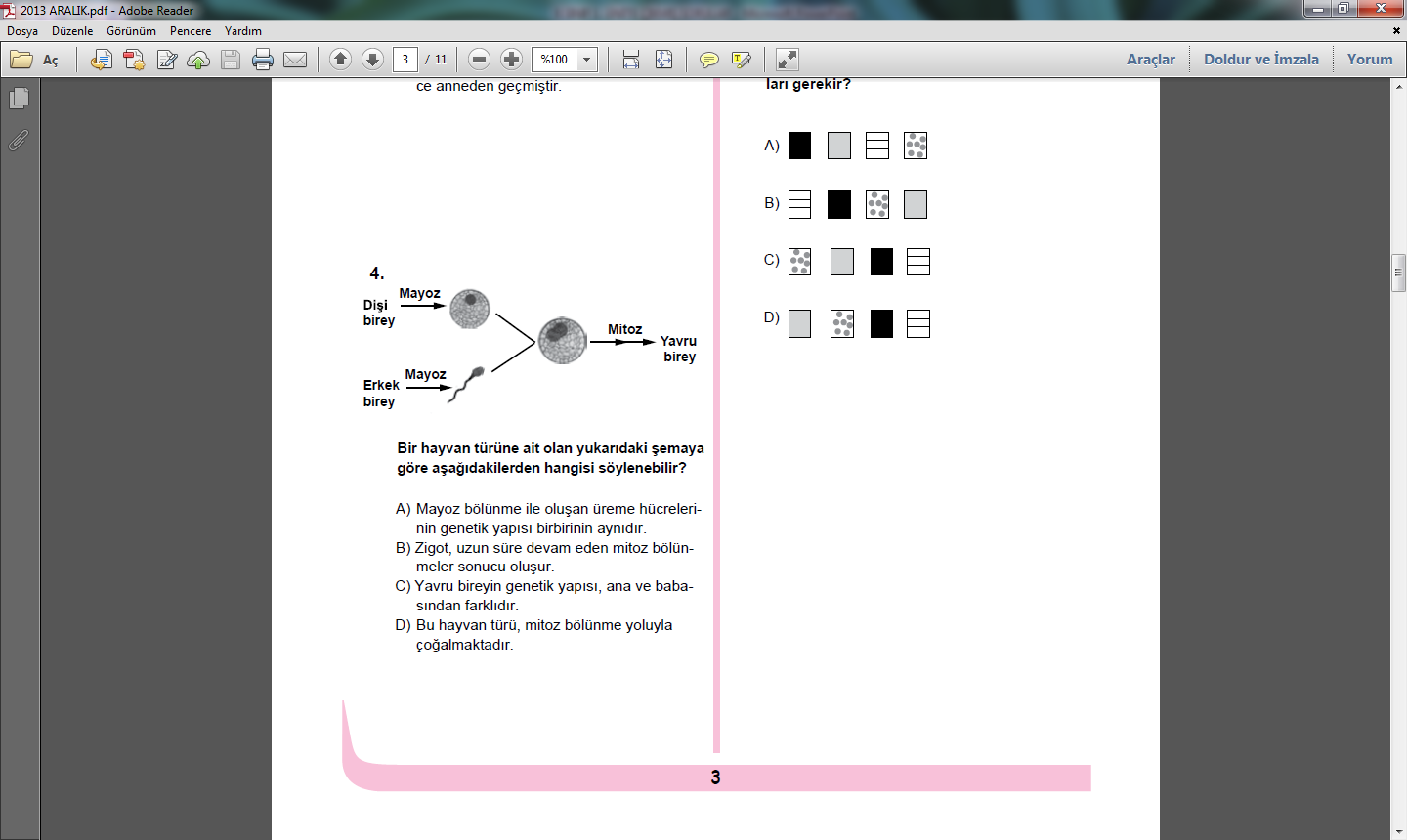 TEOG 2013
 ARALIK
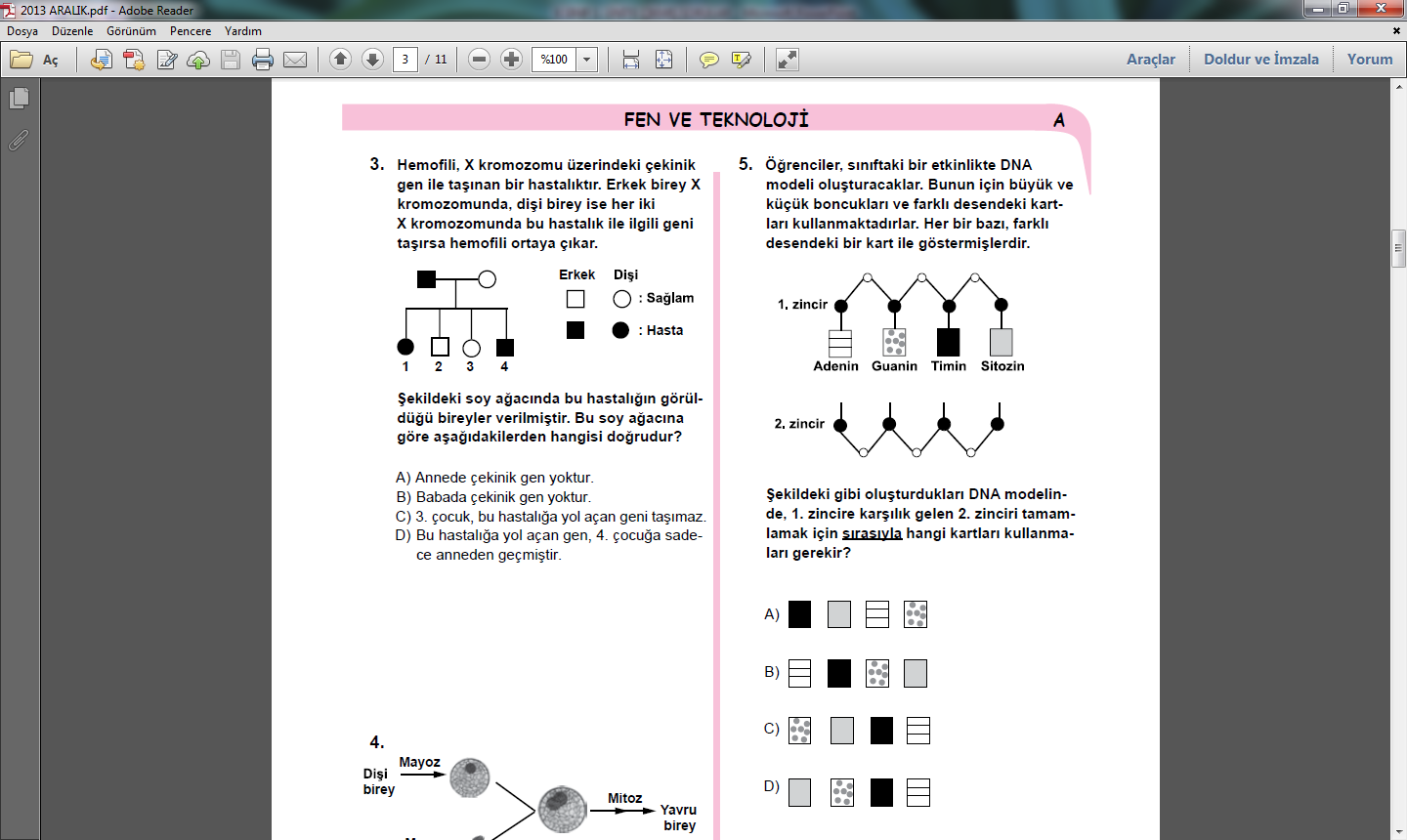 TEOG 2013
 ARALIK
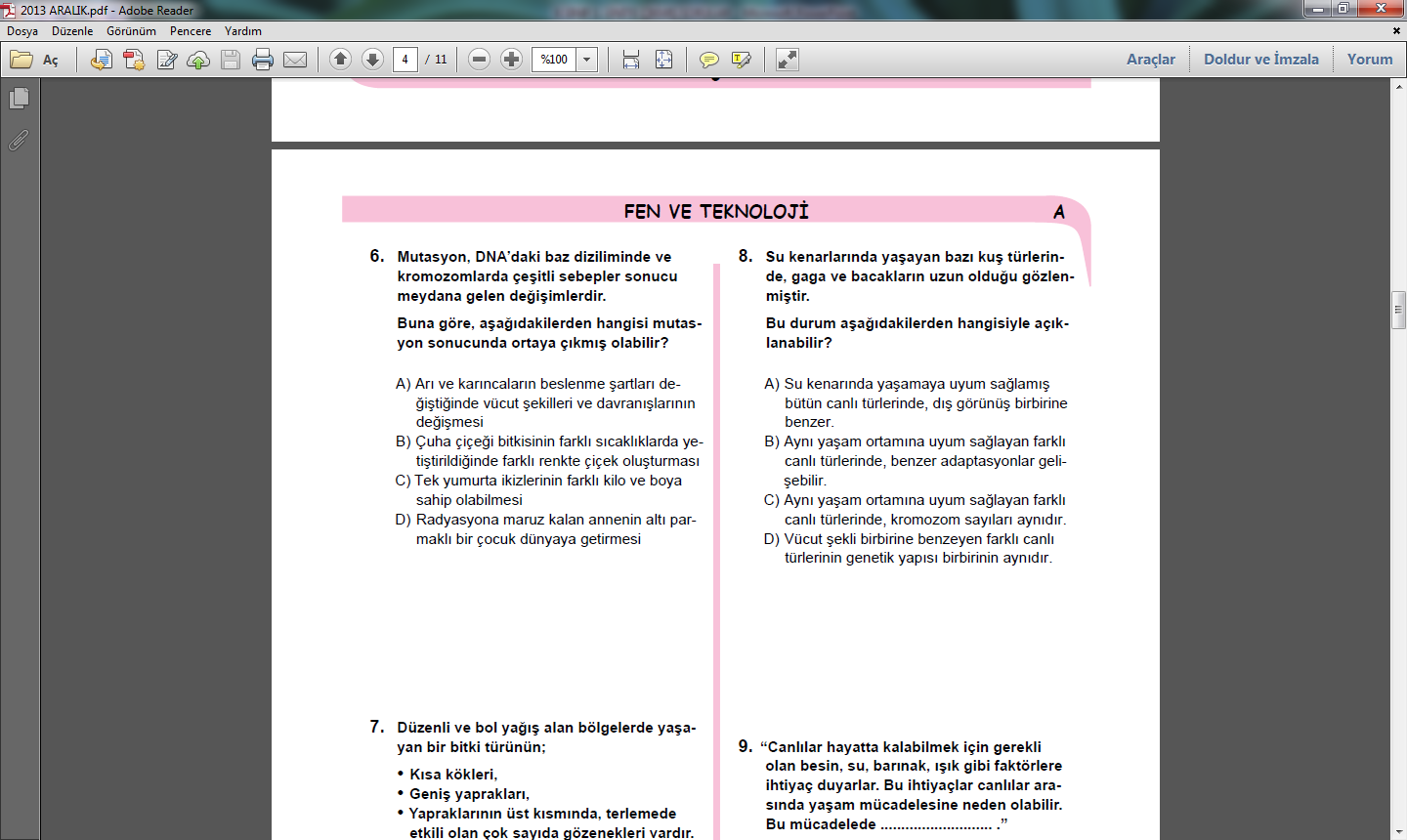 TEOG 2013
 ARALIK
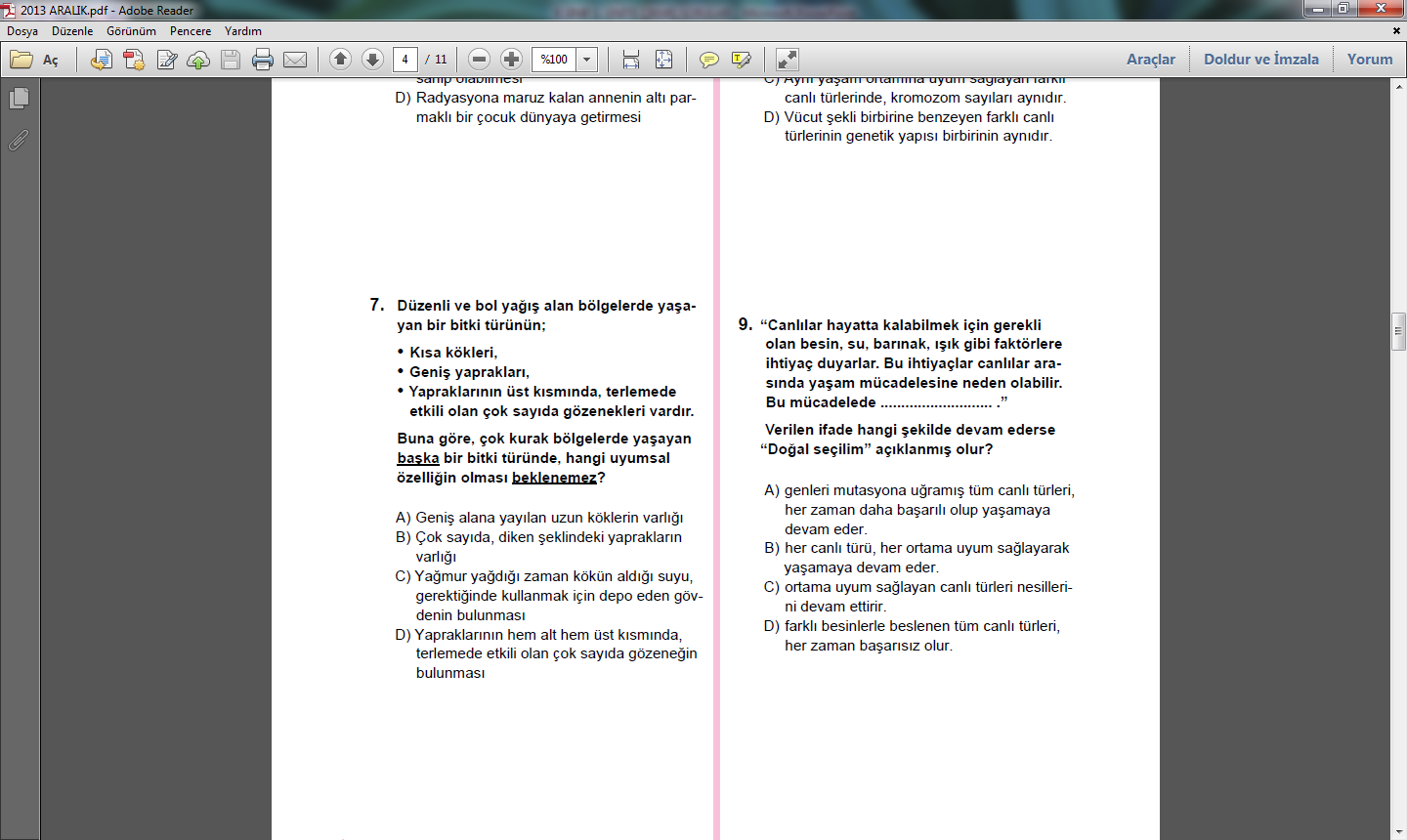 TEOG 2013
 ARALIK
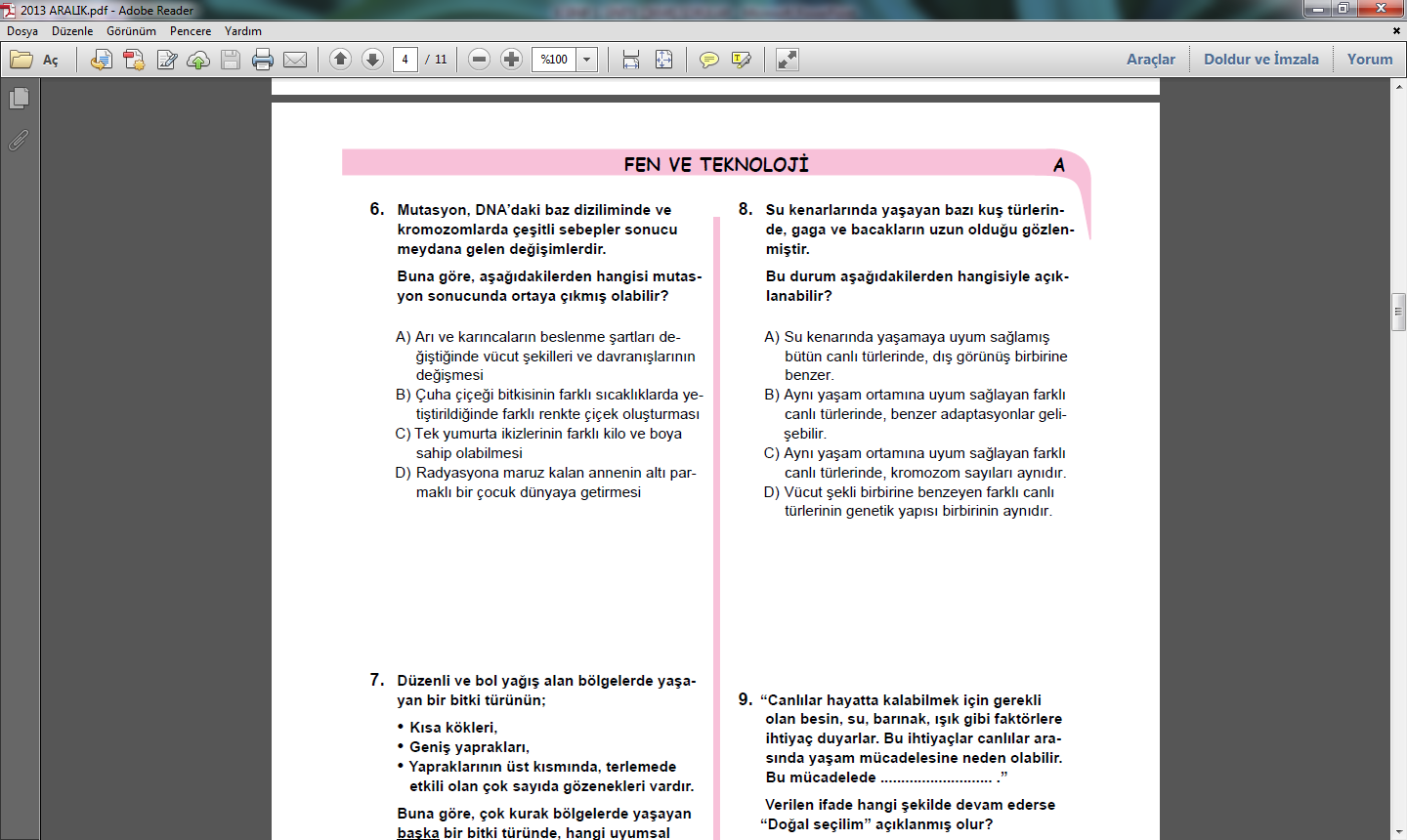 TEOG 2013
 ARALIK
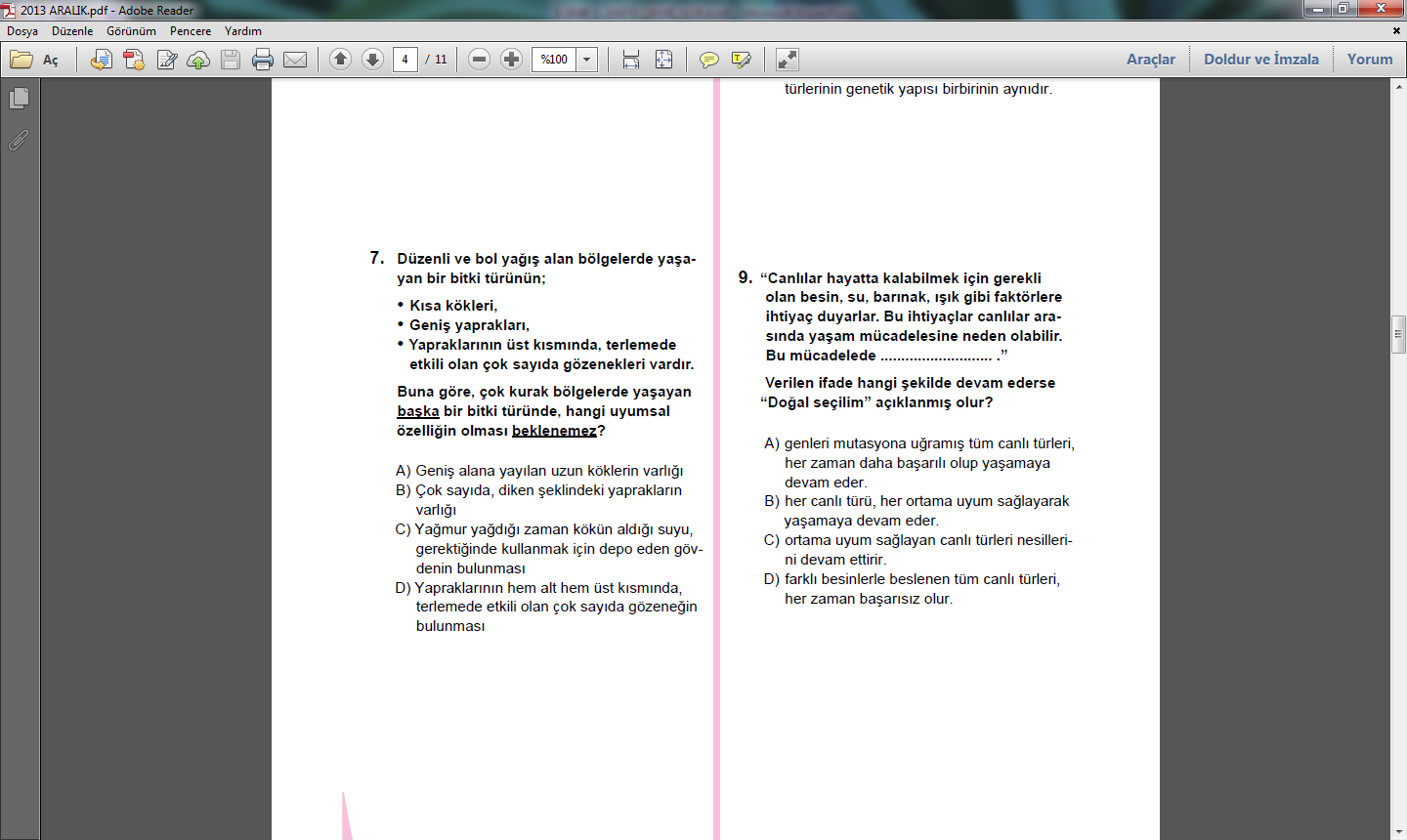 TEOG 2013
 ARALIK
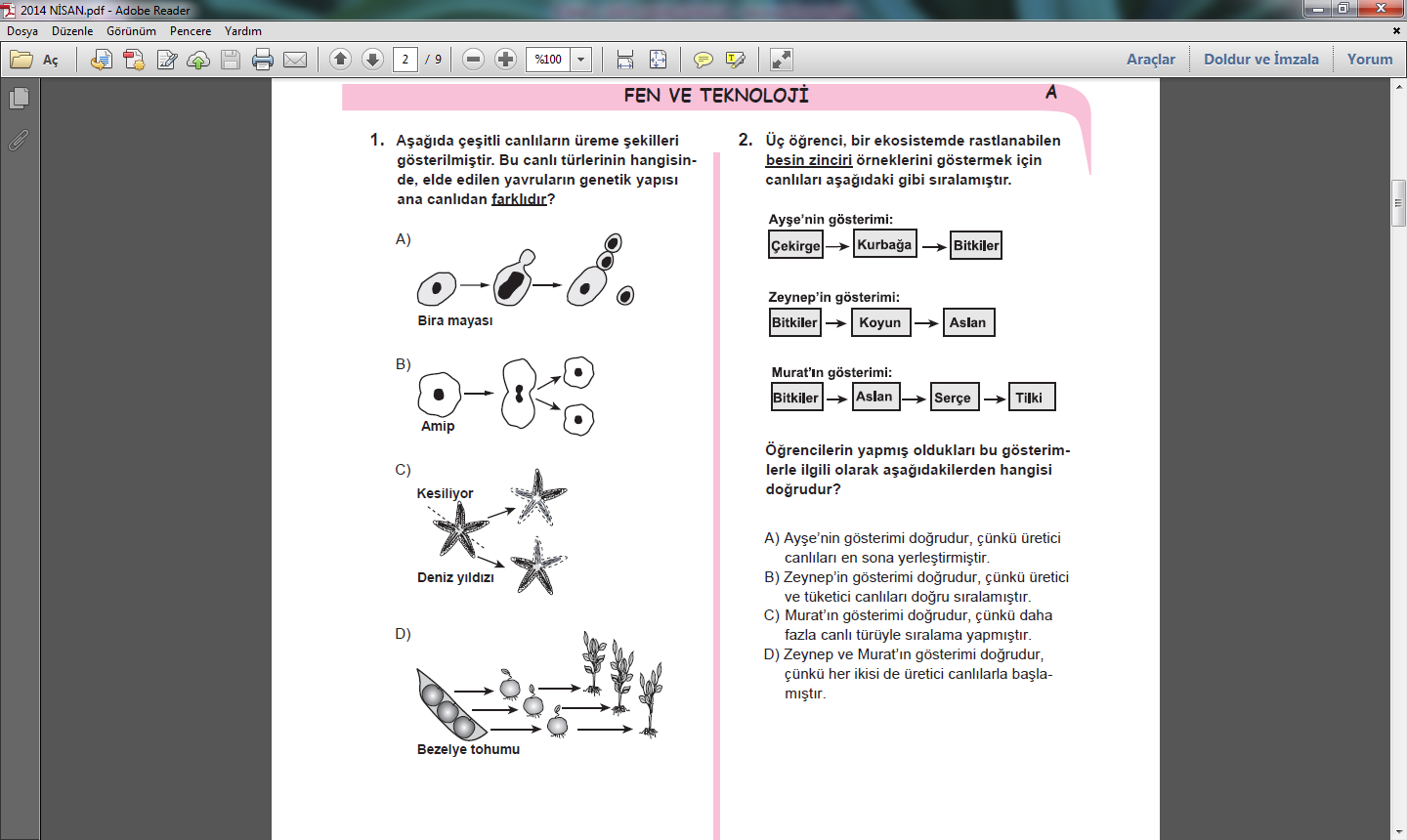 TEOG 2014
 NİSAN
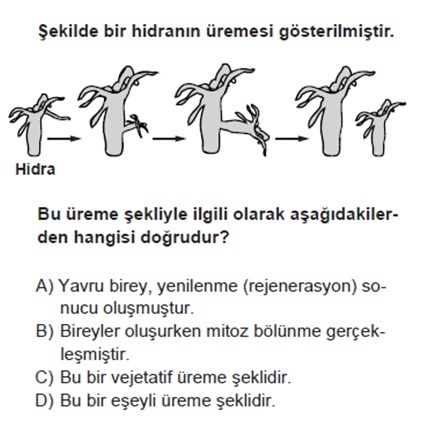 TEOG 2014
 MAYIS
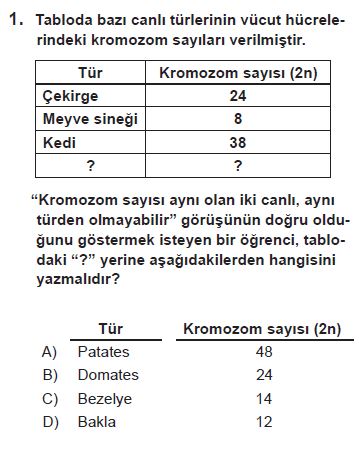 TEOG 2014
 KASIM
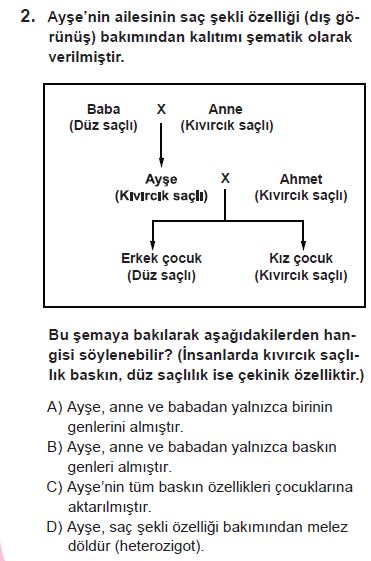 TEOG 2014
 KASIM
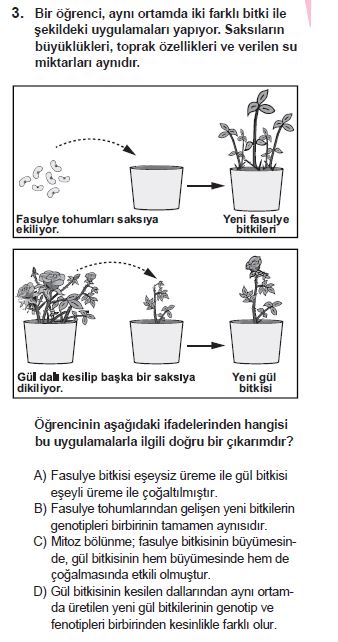 TEOG 2014
 KASIM
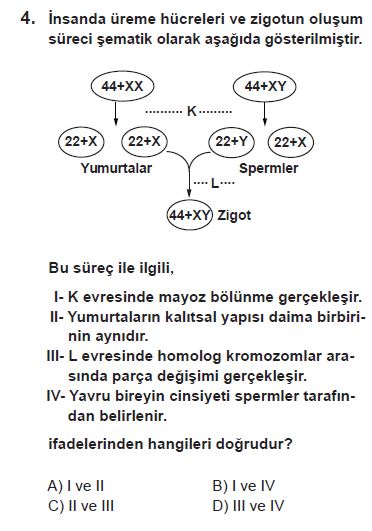 TEOG 2014
 KASIM
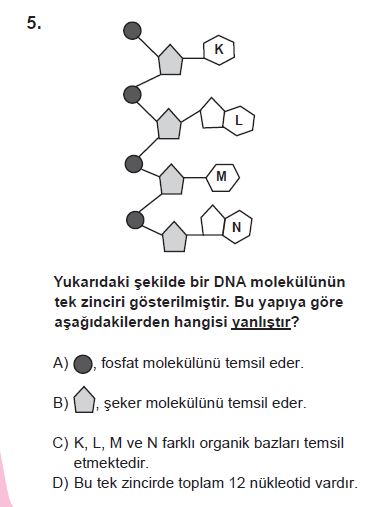 TEOG 2014
 KASIM
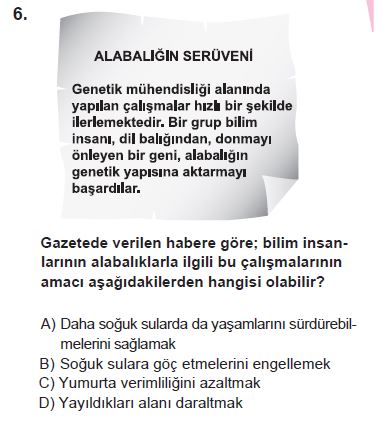 TEOG 2014
 KASIM
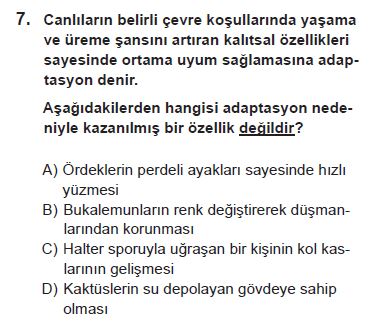 TEOG 2014
 KASIM
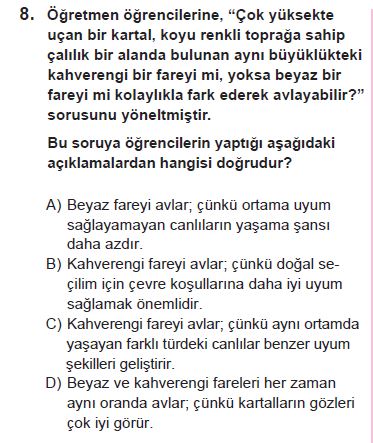 TEOG 2014
 KASIM
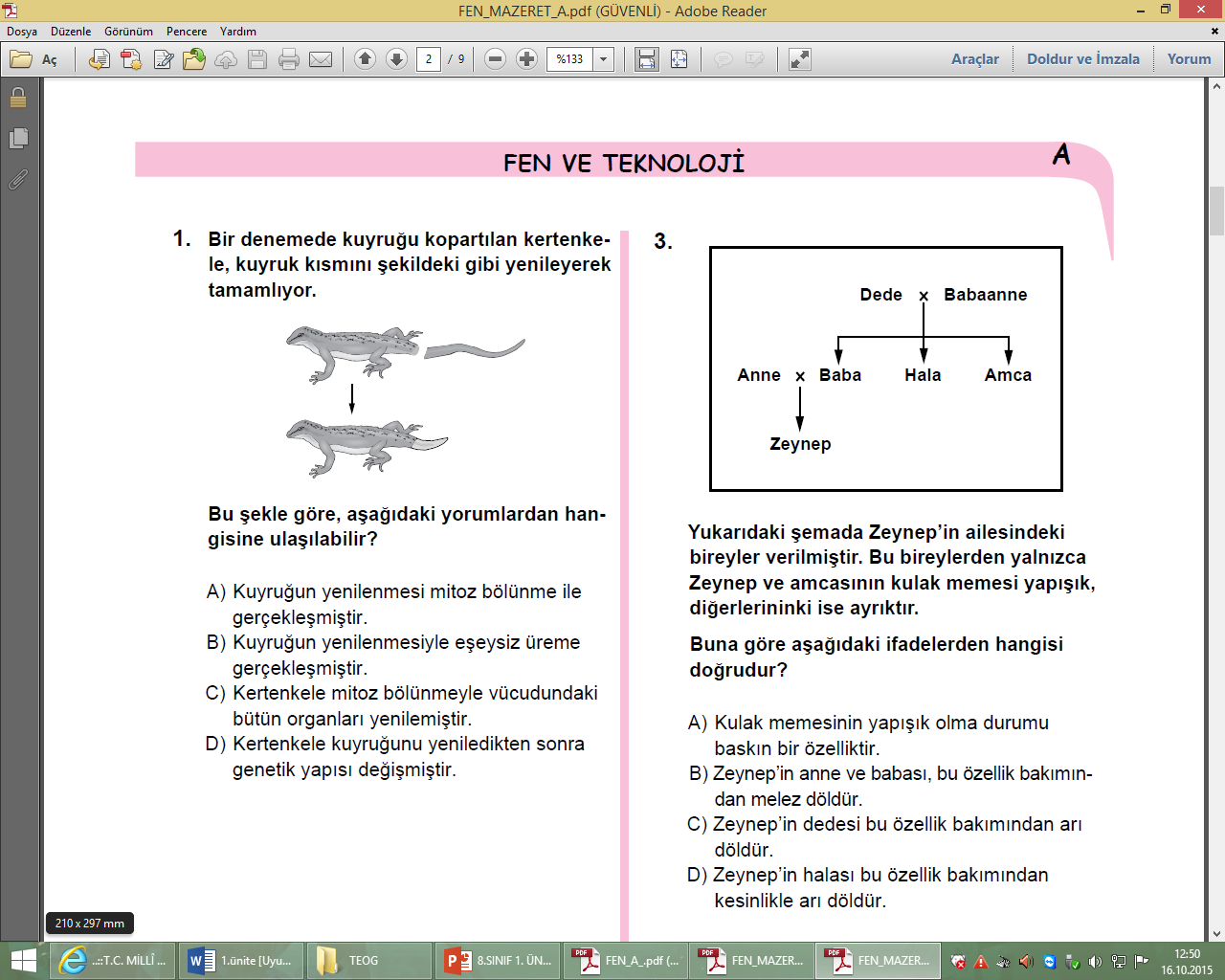 TEOG 2014
 ARALIK
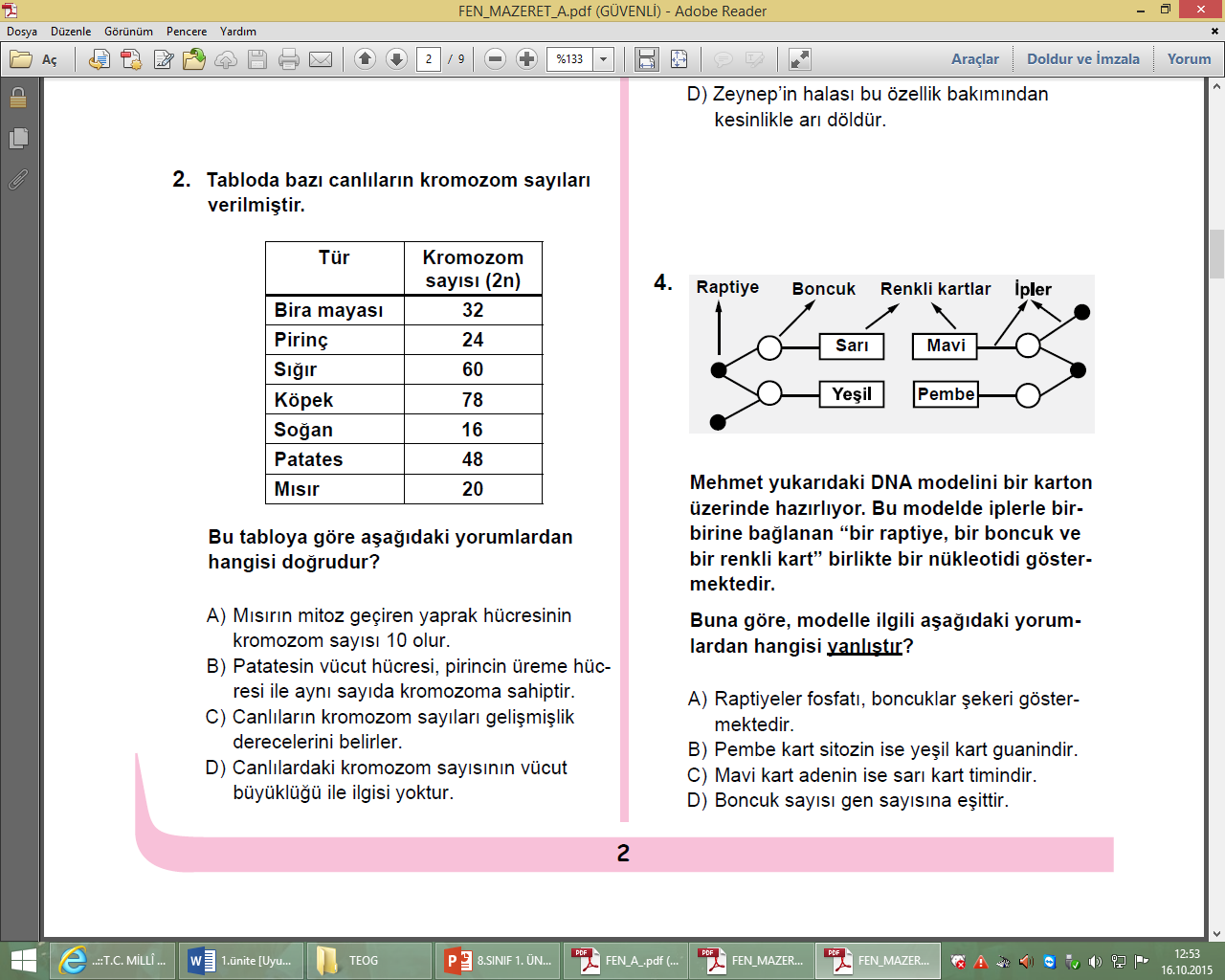 TEOG 2014
 ARALIK
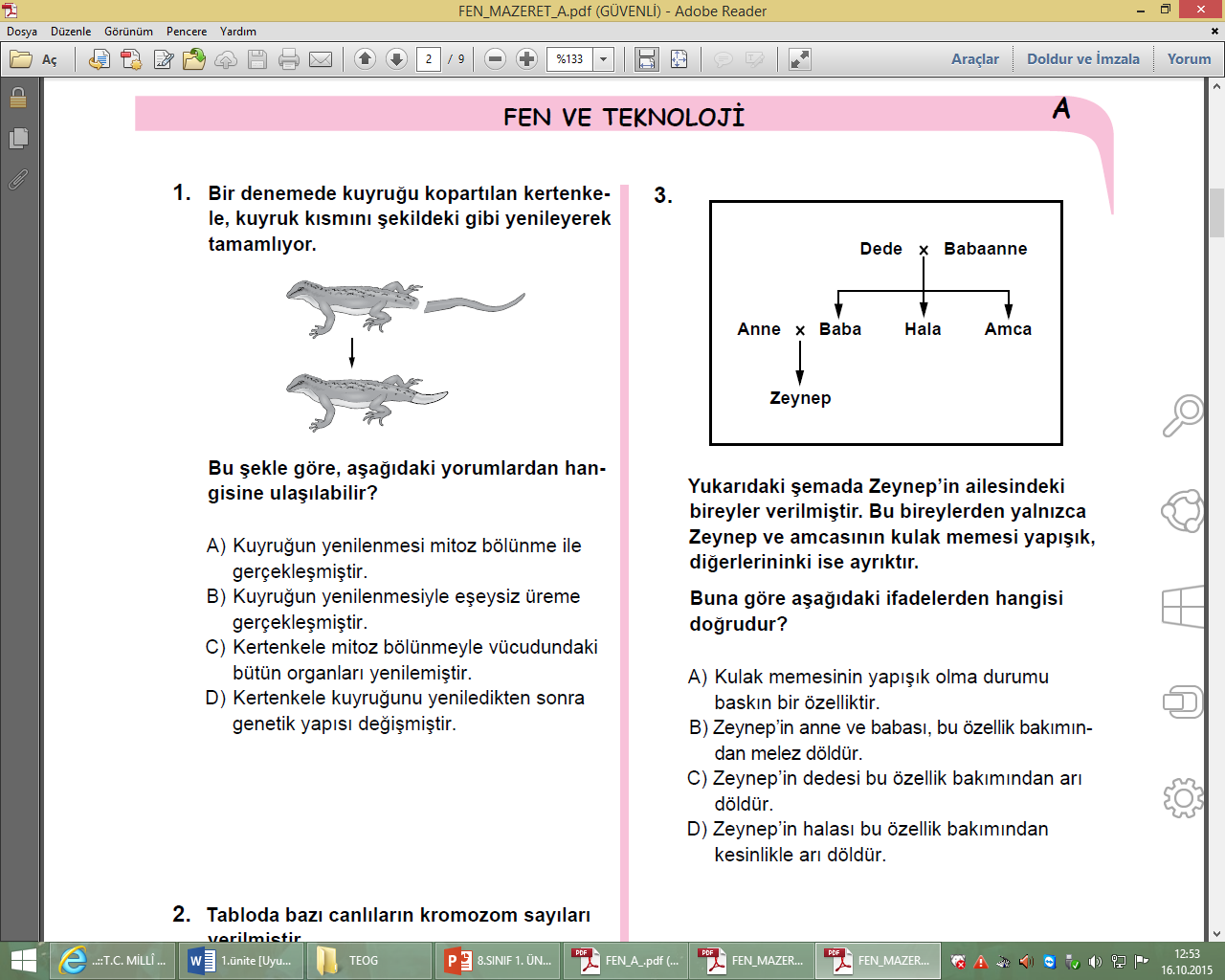 TEOG 2014
 ARALIK
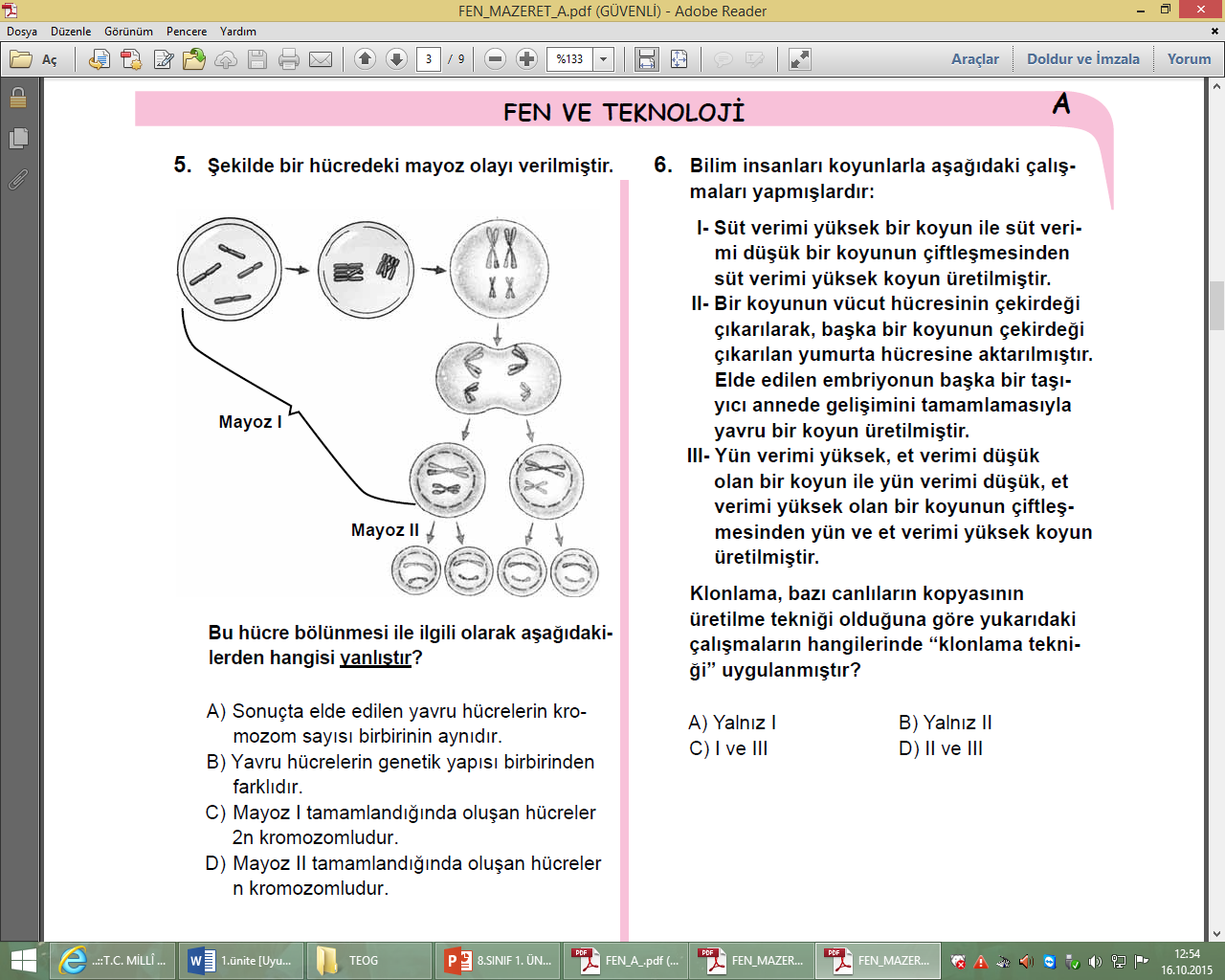 TEOG 2014
 ARALIK
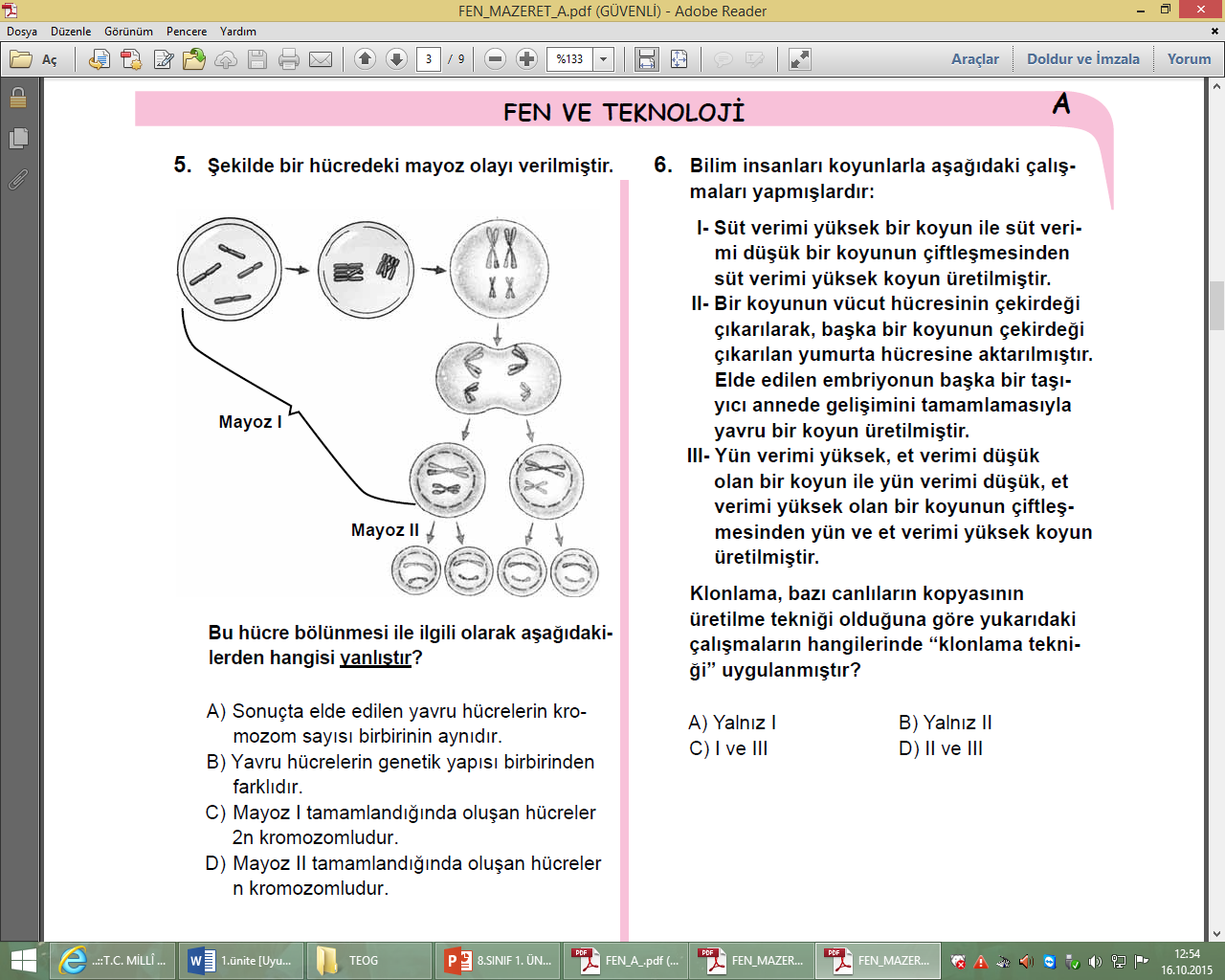 TEOG 2014
 ARALIK
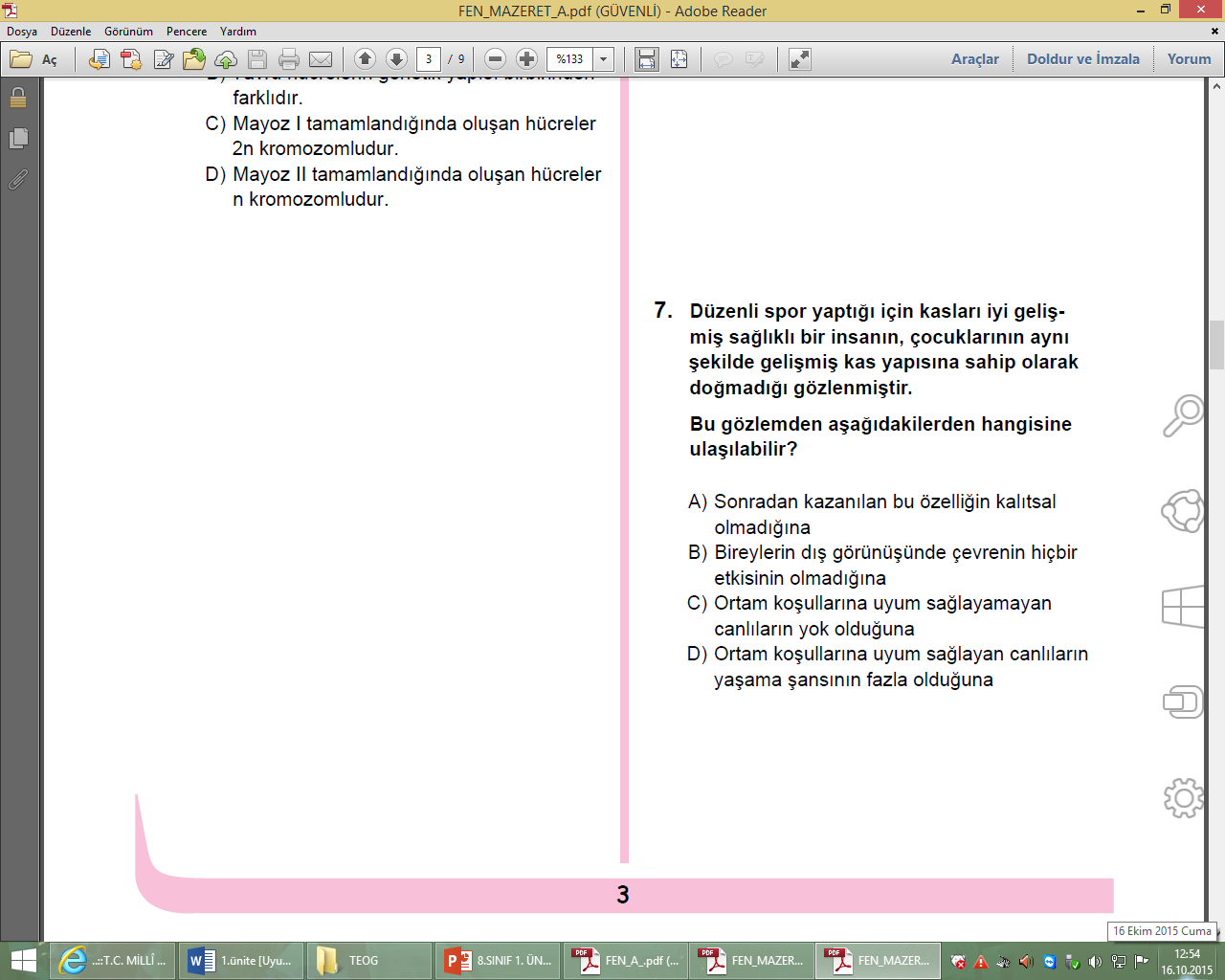 TEOG 2014
 ARALIK
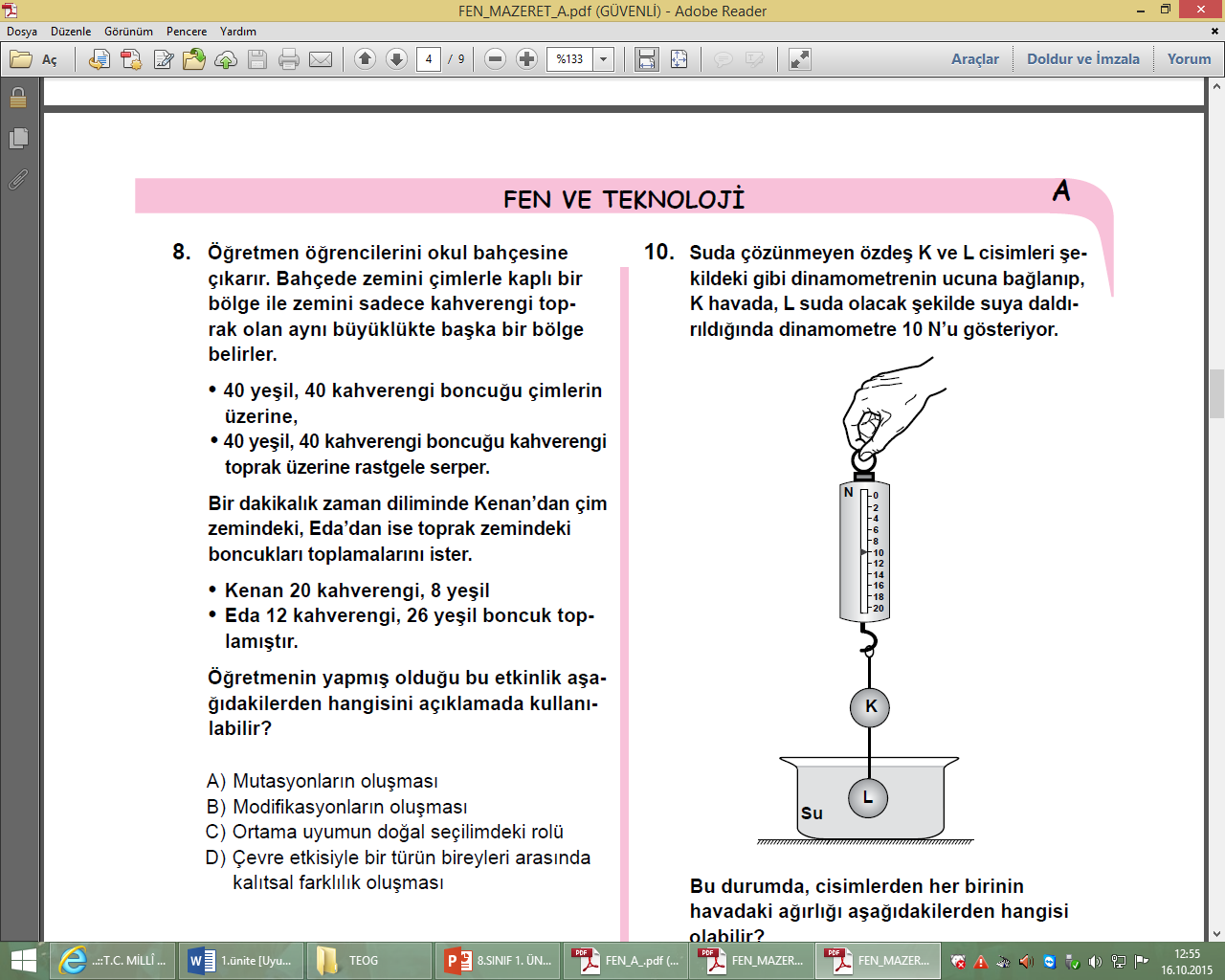 TEOG 2014
 ARALIK
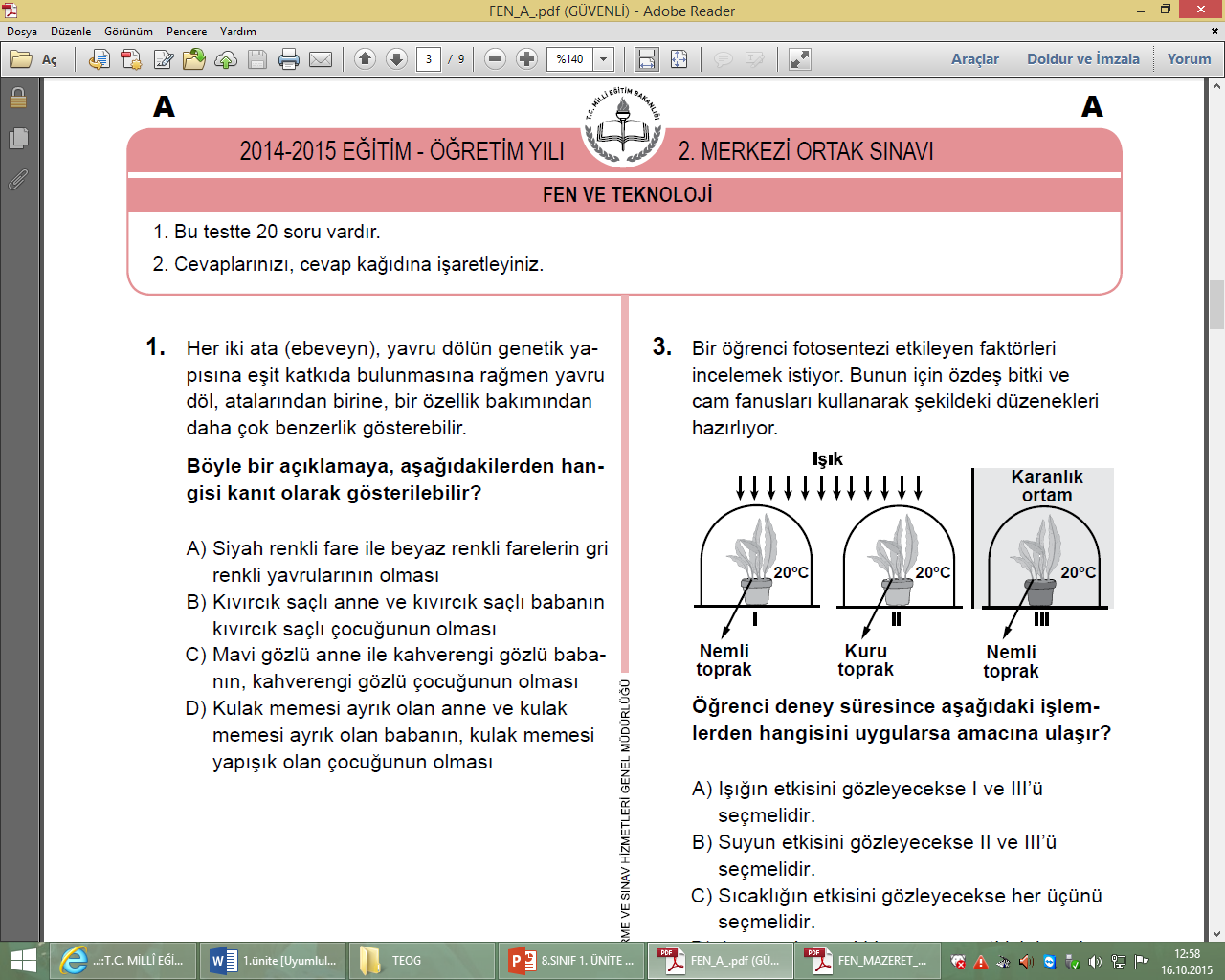 TEOG 2015
 NİSAN
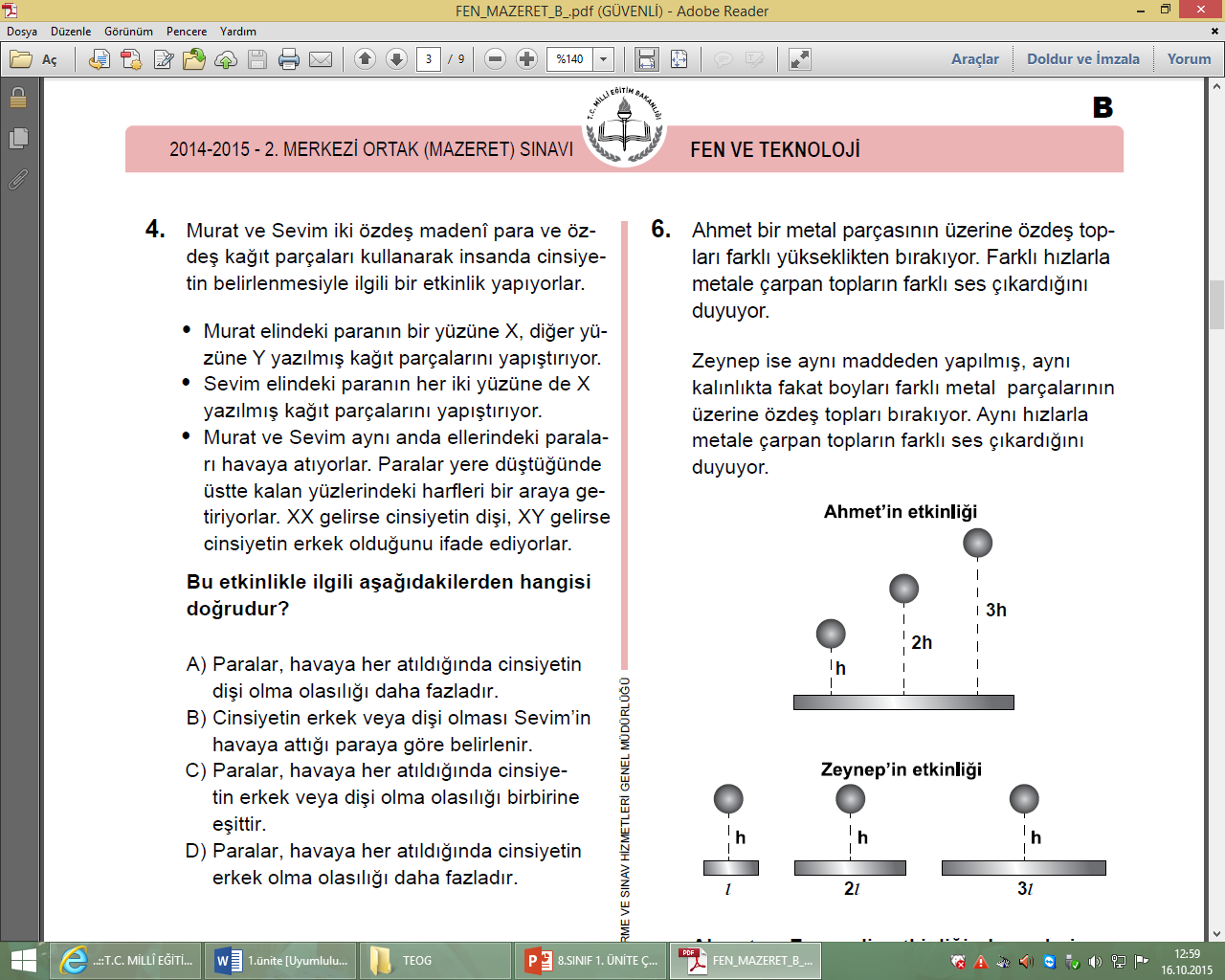 TEOG 2015
 MAYIS
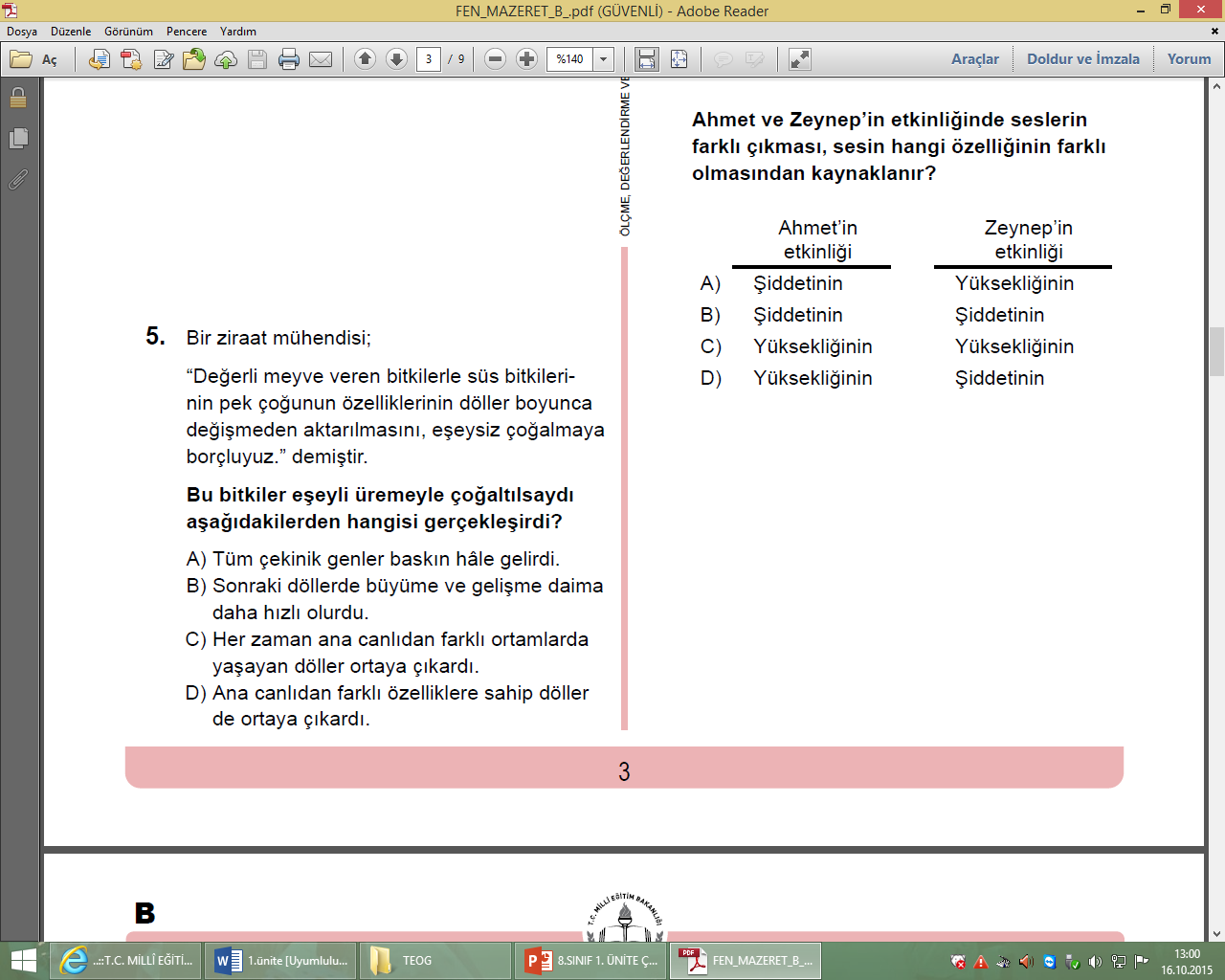 TEOG 2015
 MAYIS
Alper KARAKUŞ
Fen Bilimleri Öğretmeni